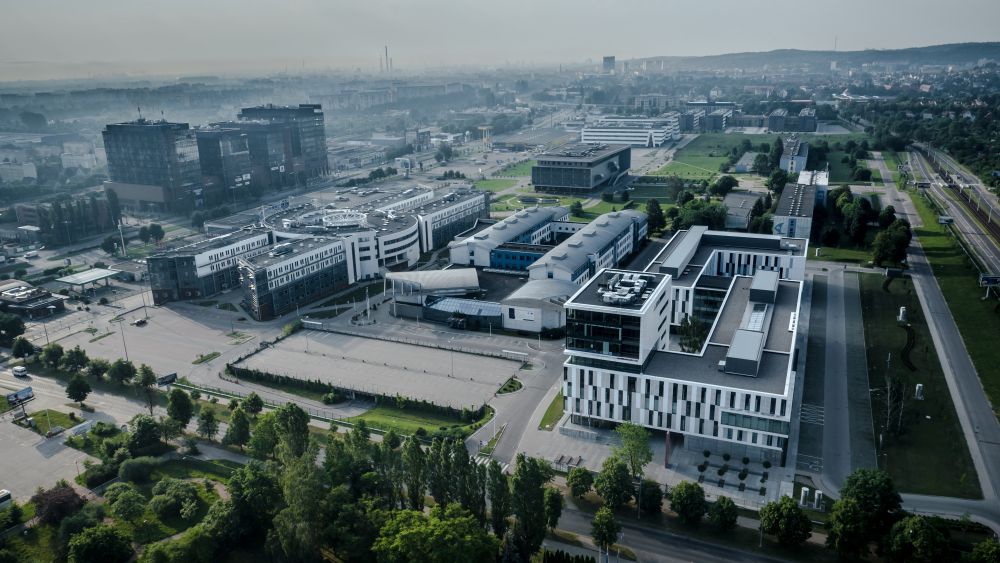 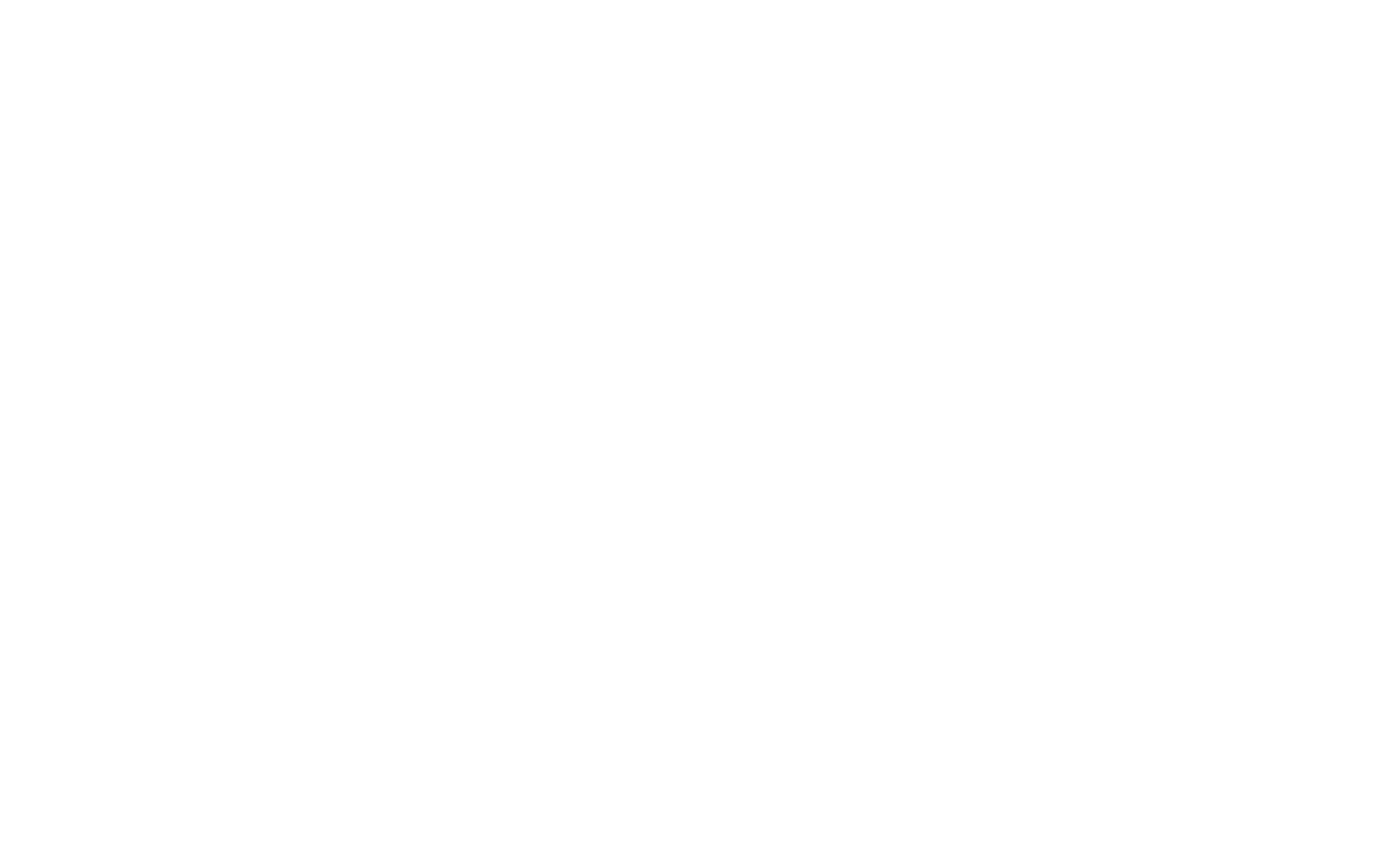 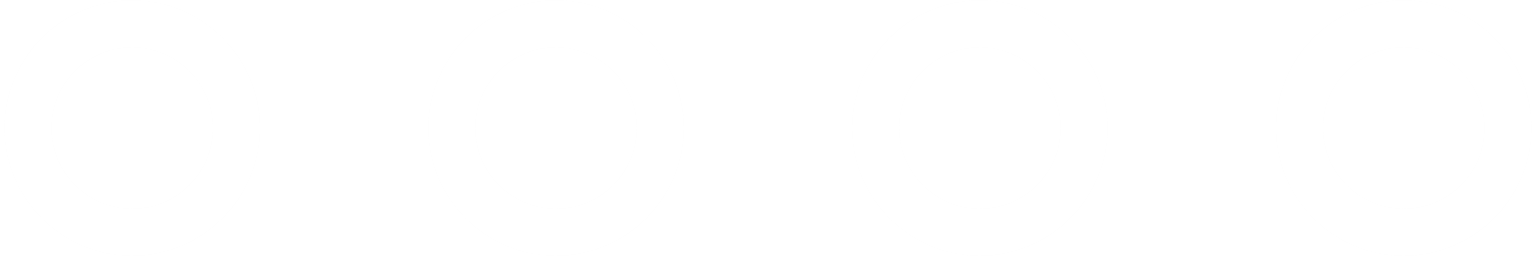 FILOLOGIA 
POLSKA
specjalność media i PR
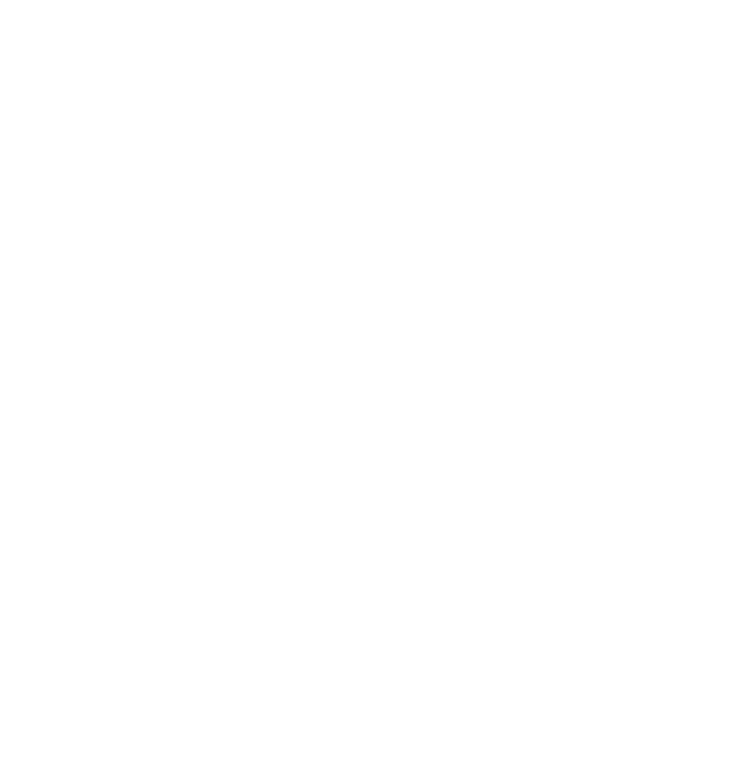 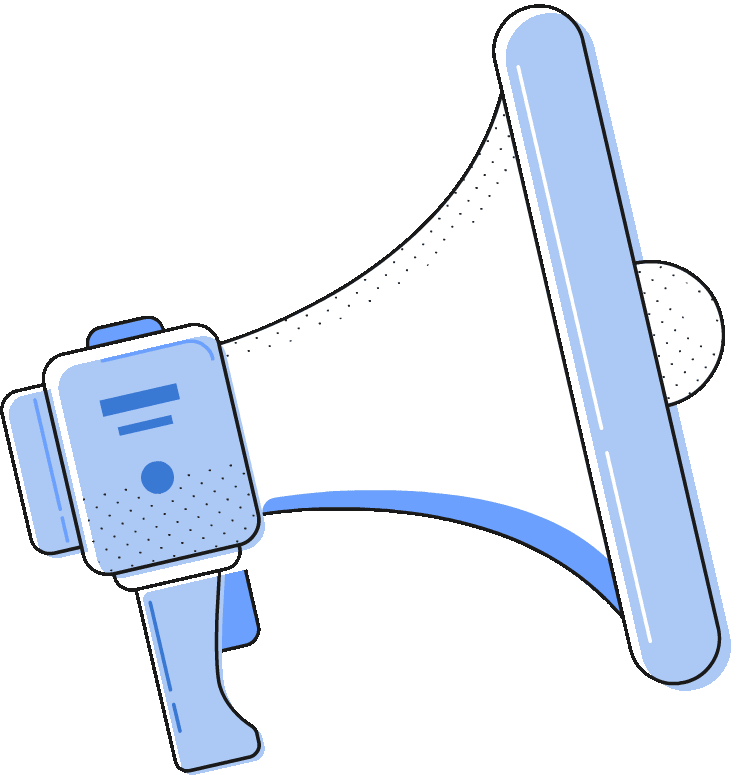 WYBRANE  PRZEDMIOTY
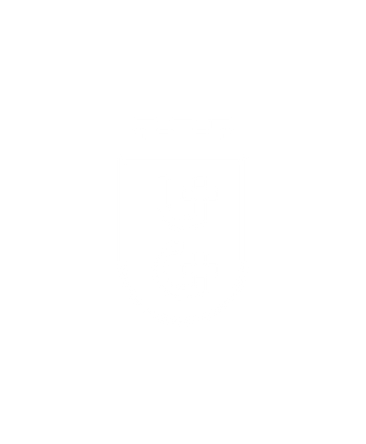 JĘZYK NOWYCH MEDIÓW
KULTURA MEDIÓW
 SPOŁECZNOŚCIOWYCH
ETYKA SŁOWA
WARSZTATY 
PUBLIC RELATIONS
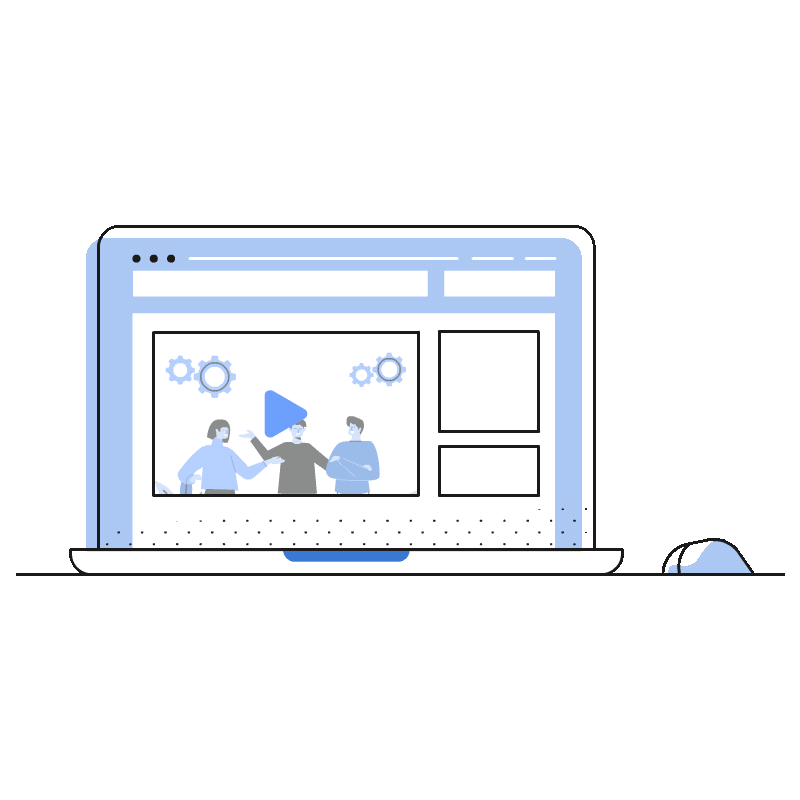 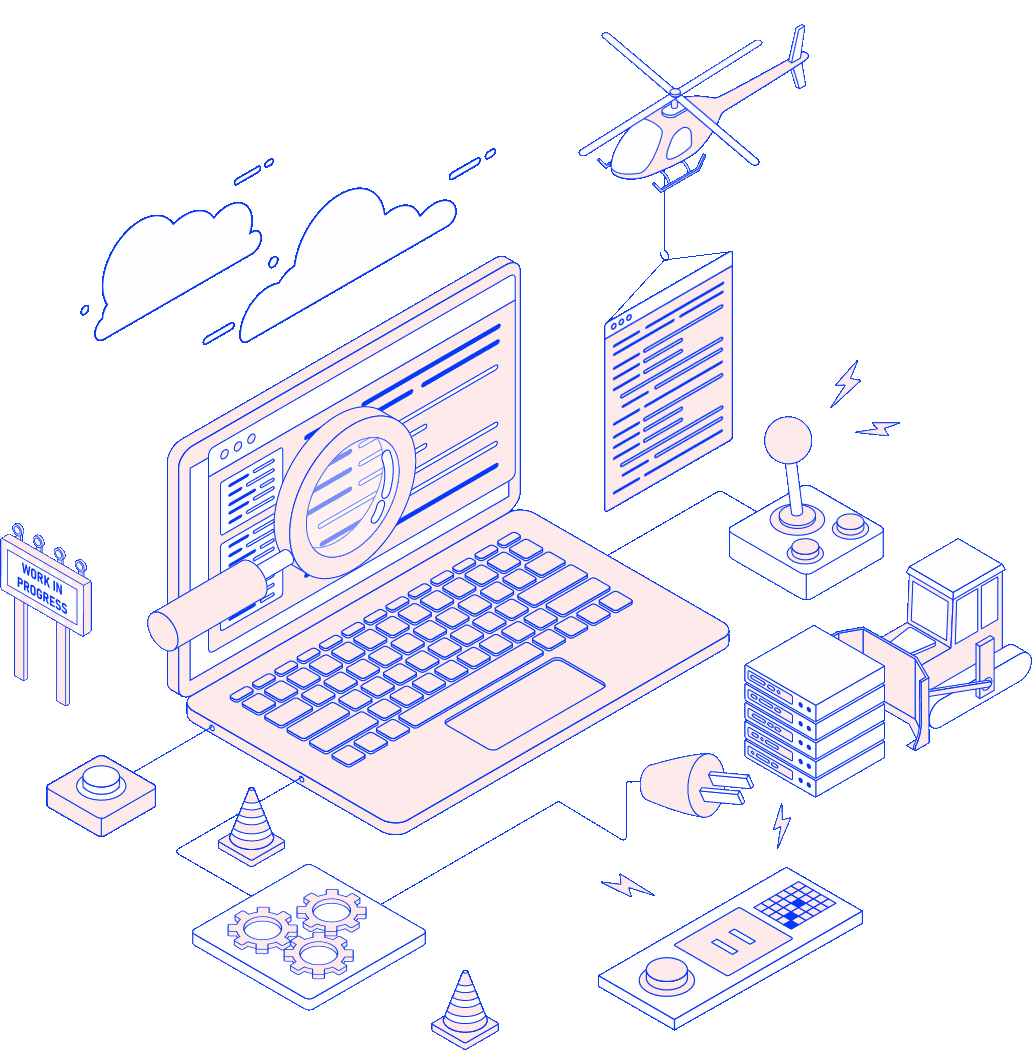 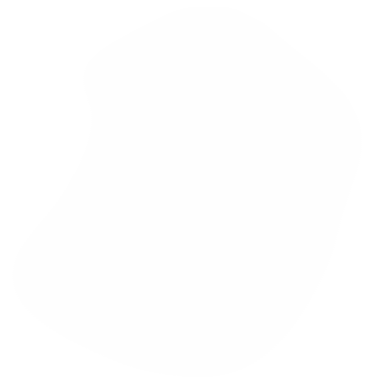 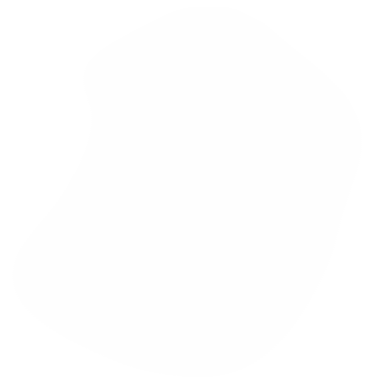 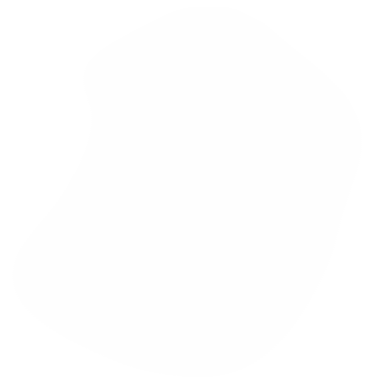 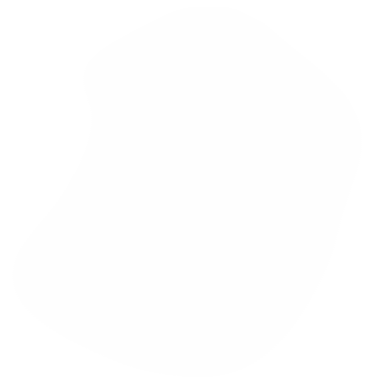 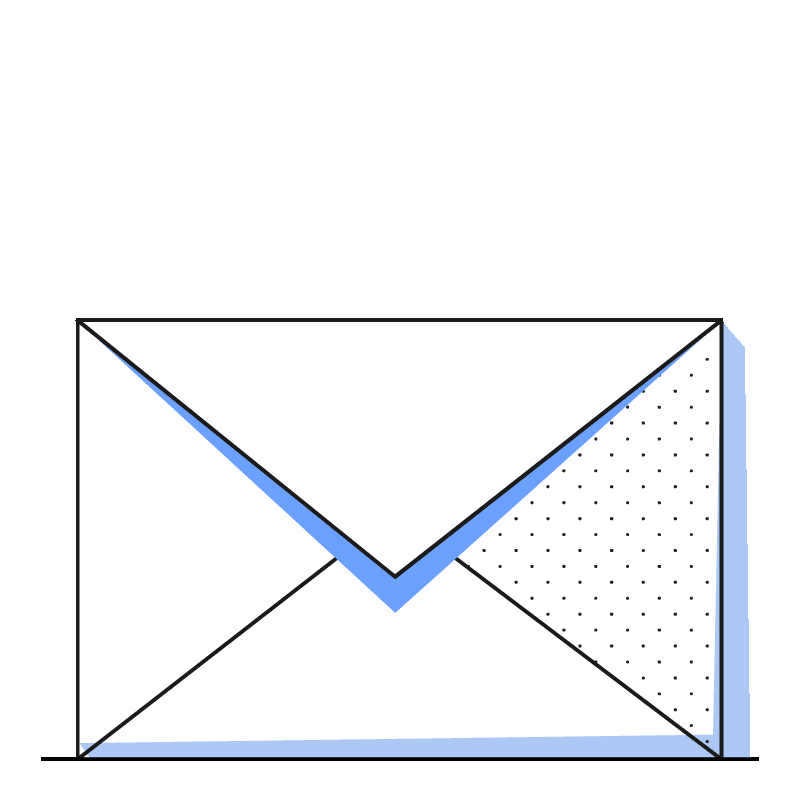 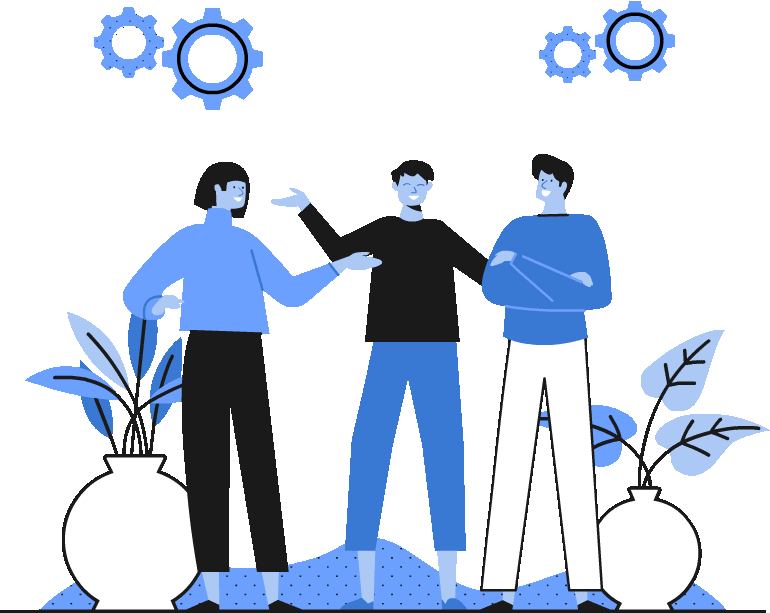 ANALIZA DYSKURSU MEDIALNEGO
TECHNIKI PISARSKIE
SZTUKA WYSTĄPIEŃ PUBLICZNYCH
KREOWANIE WIZERUNKU
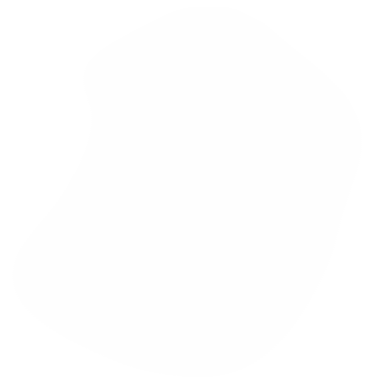 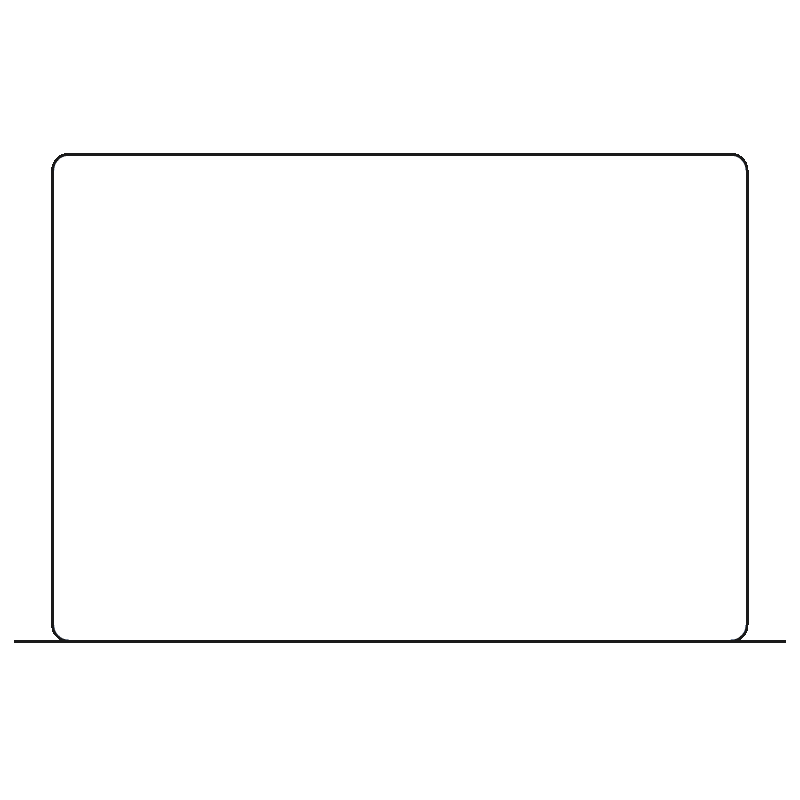 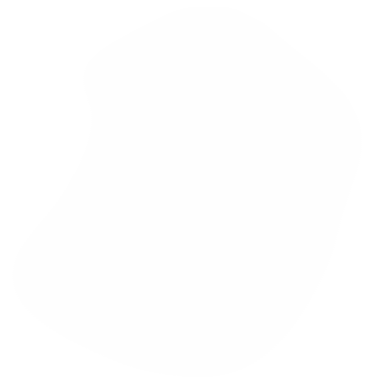 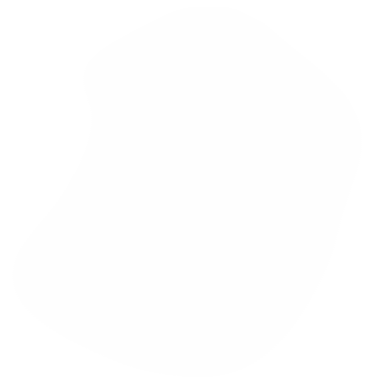 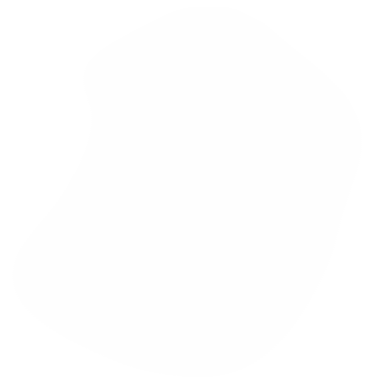 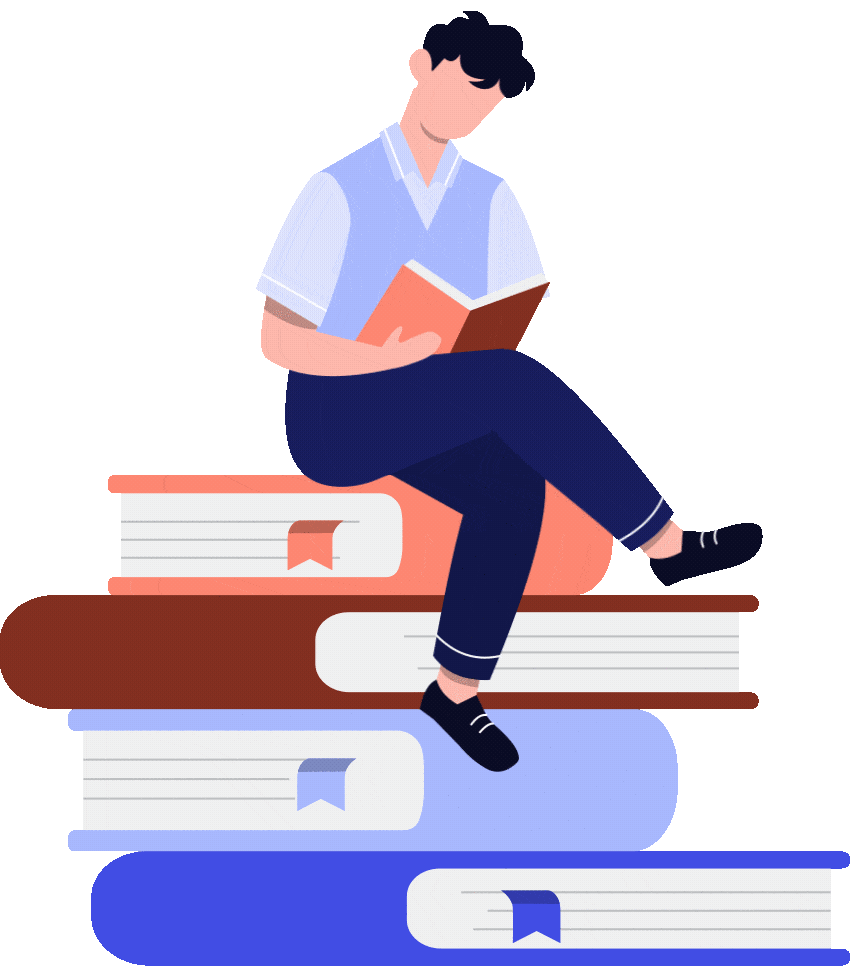 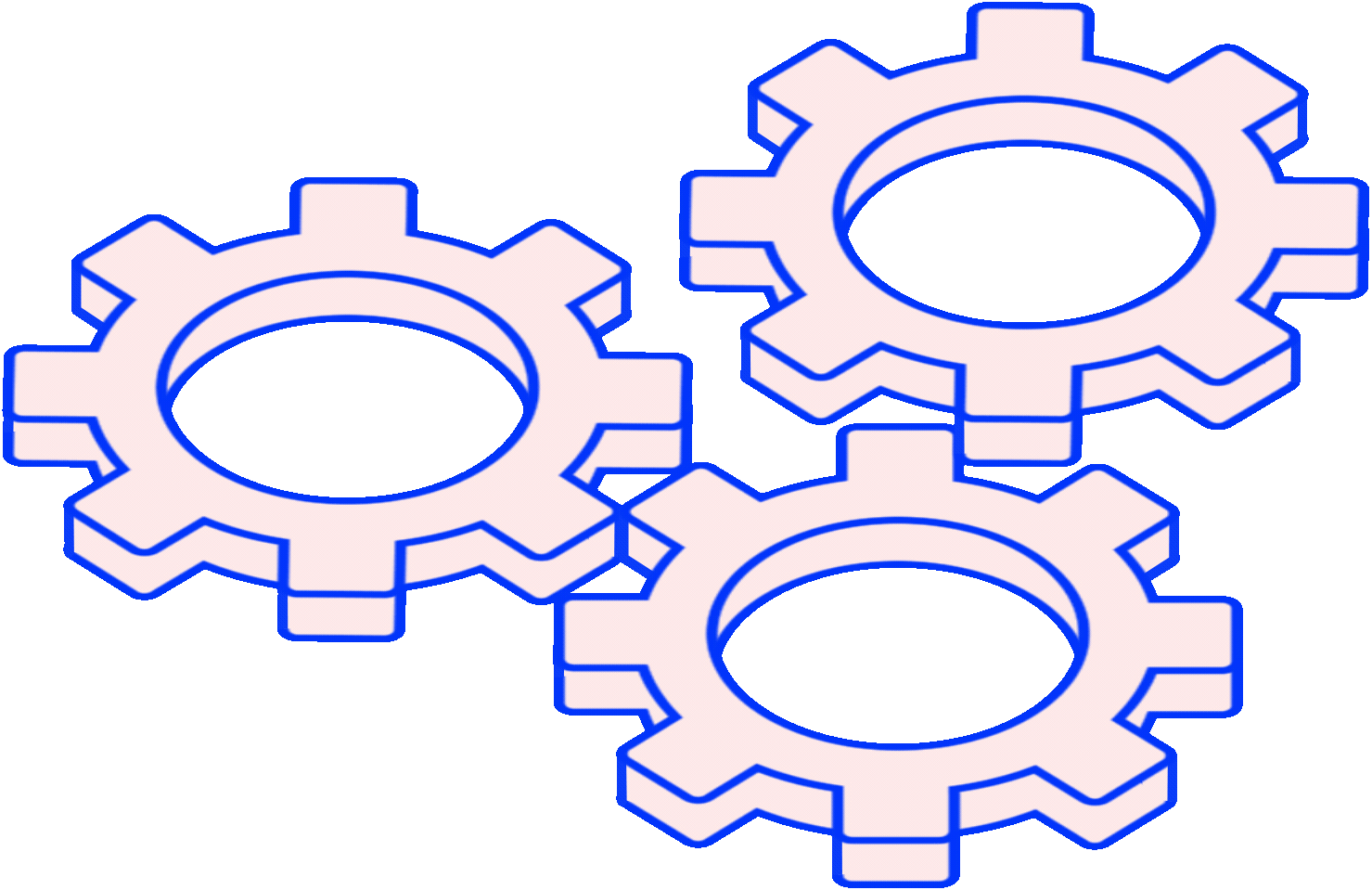 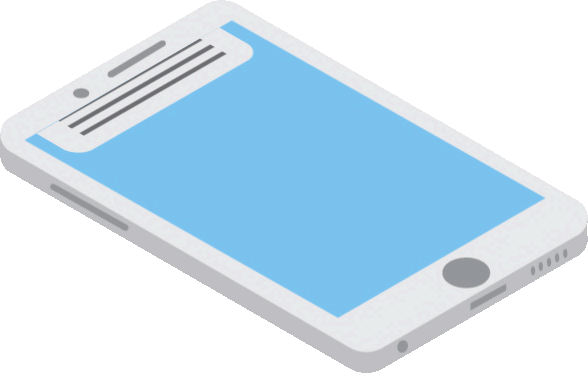 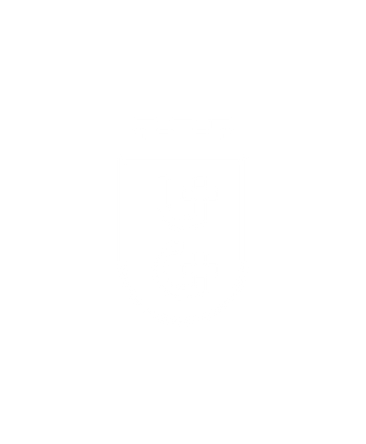 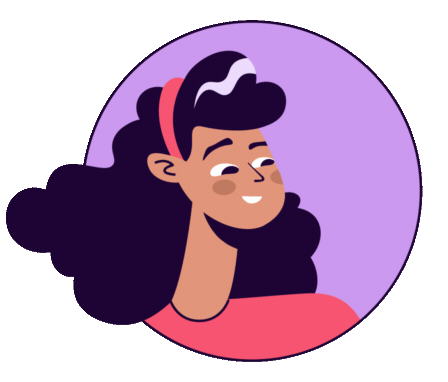 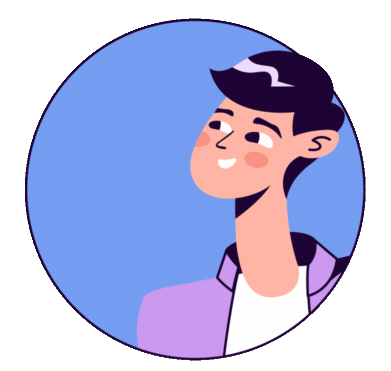 GŁOSY STUDENTÓW
„Bardzo cenię kontakt z pełnymi pasji wykładowcami”.
„Wielki plus to zajęcia z praktykami z  branży PR”.
„Nabyłem biegłości w mówieniu i pisaniu”.
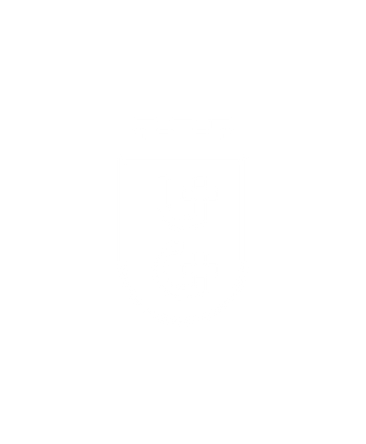 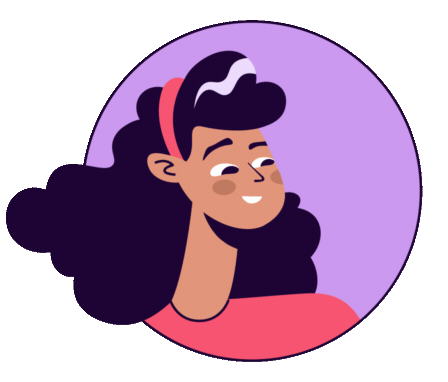 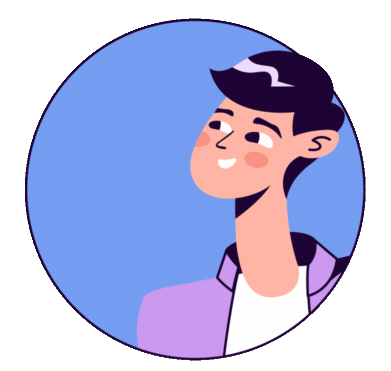 GŁOSY STUDENTÓW
„Lepiej poznałam algorytmy social mediów”.
„To specjalizacja, po której można znaleźć dobrze płatną pracę”.
„Sporo okazji do tworzenia różnych form dziennikarskich”.
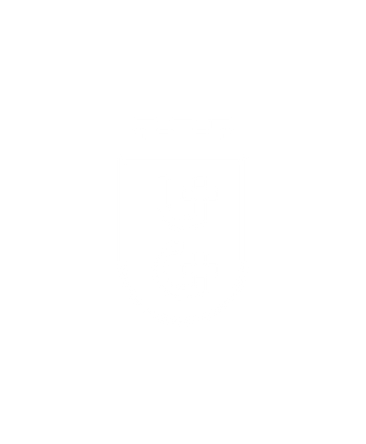 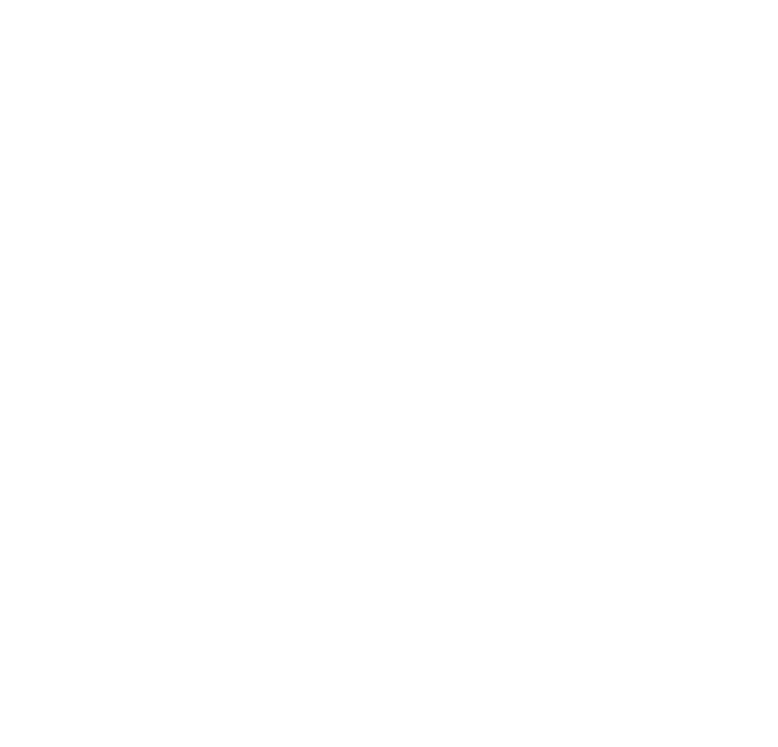 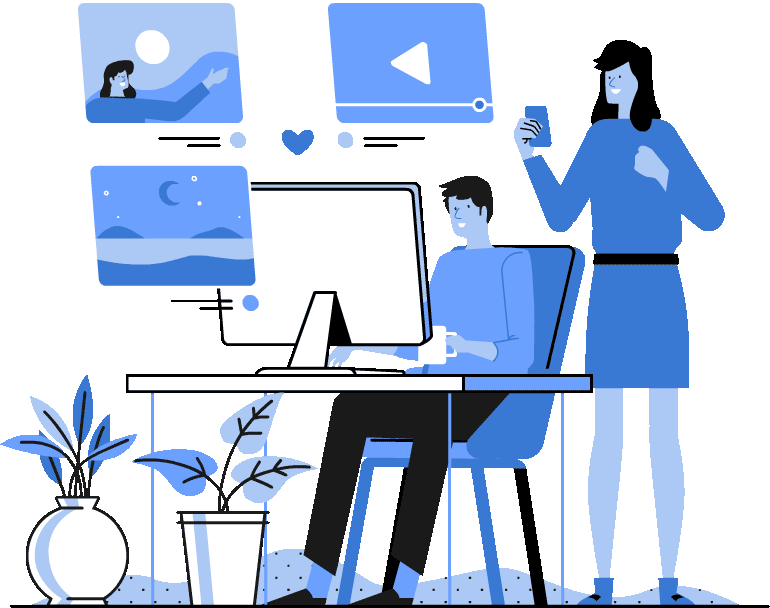 Przykładowe tematy warsztatów
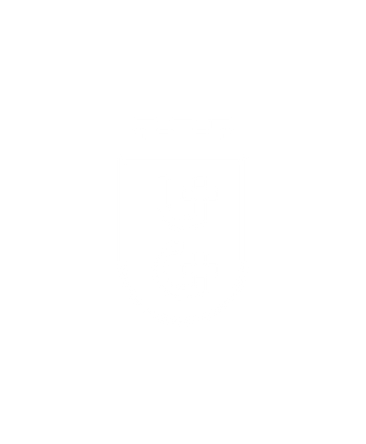 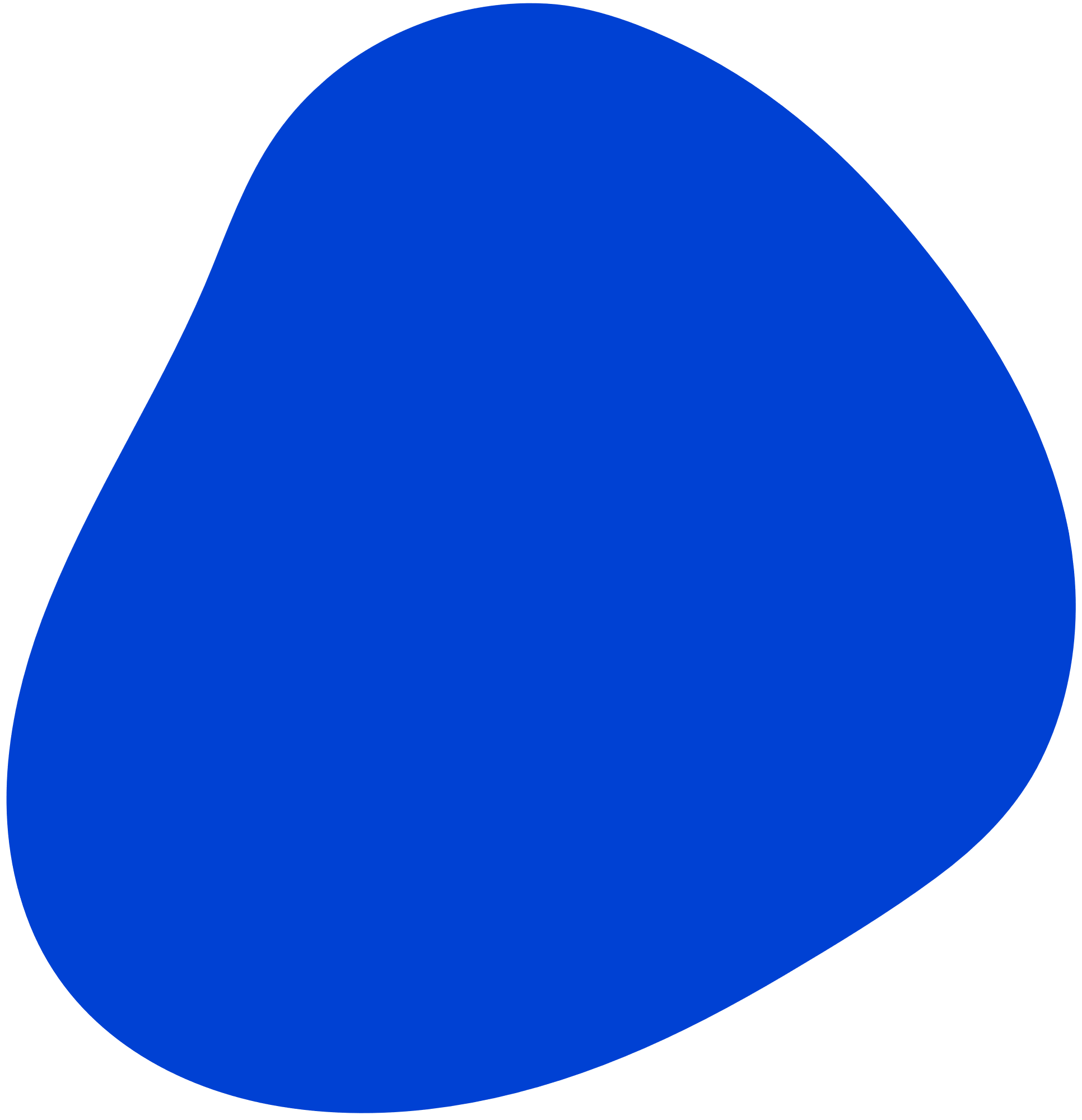 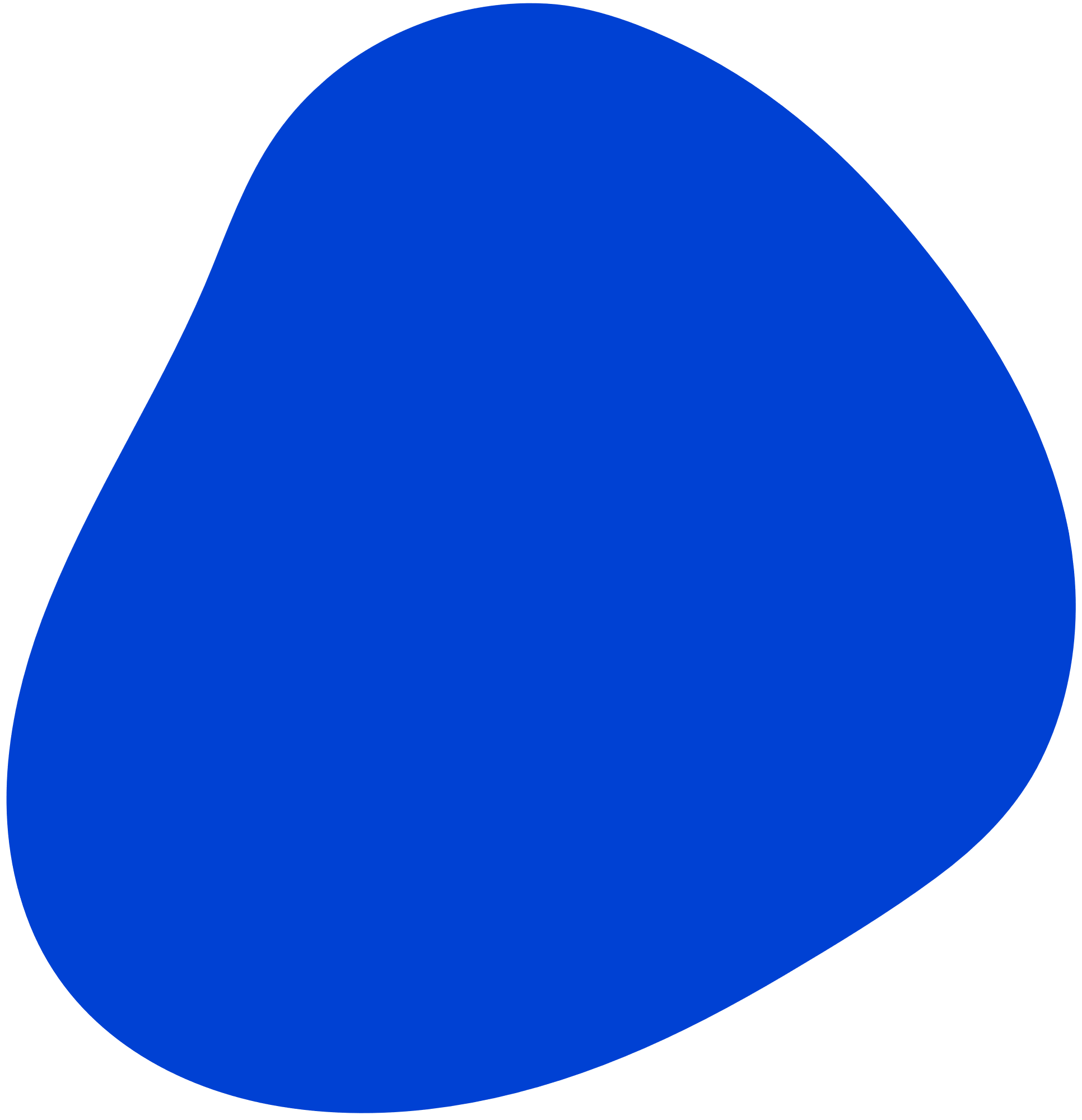 TWORZENIE E-BOOKÓW INSTYTUCJI
01
04
KRYZYSY MEDIALNE
KOMUNIKOWANIE POPRZEZ MEDIA SPOŁECZNOŚCIOWE
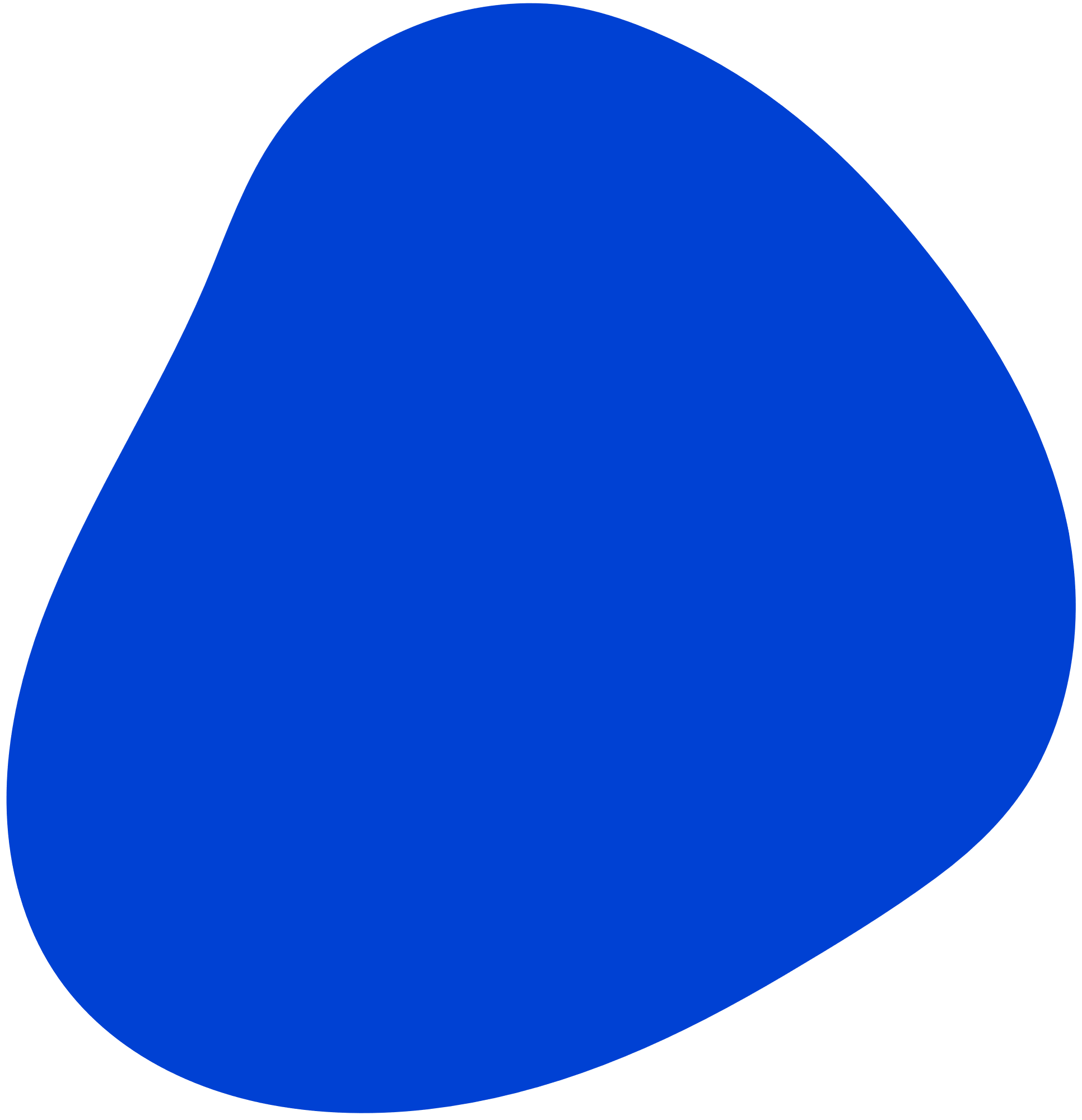 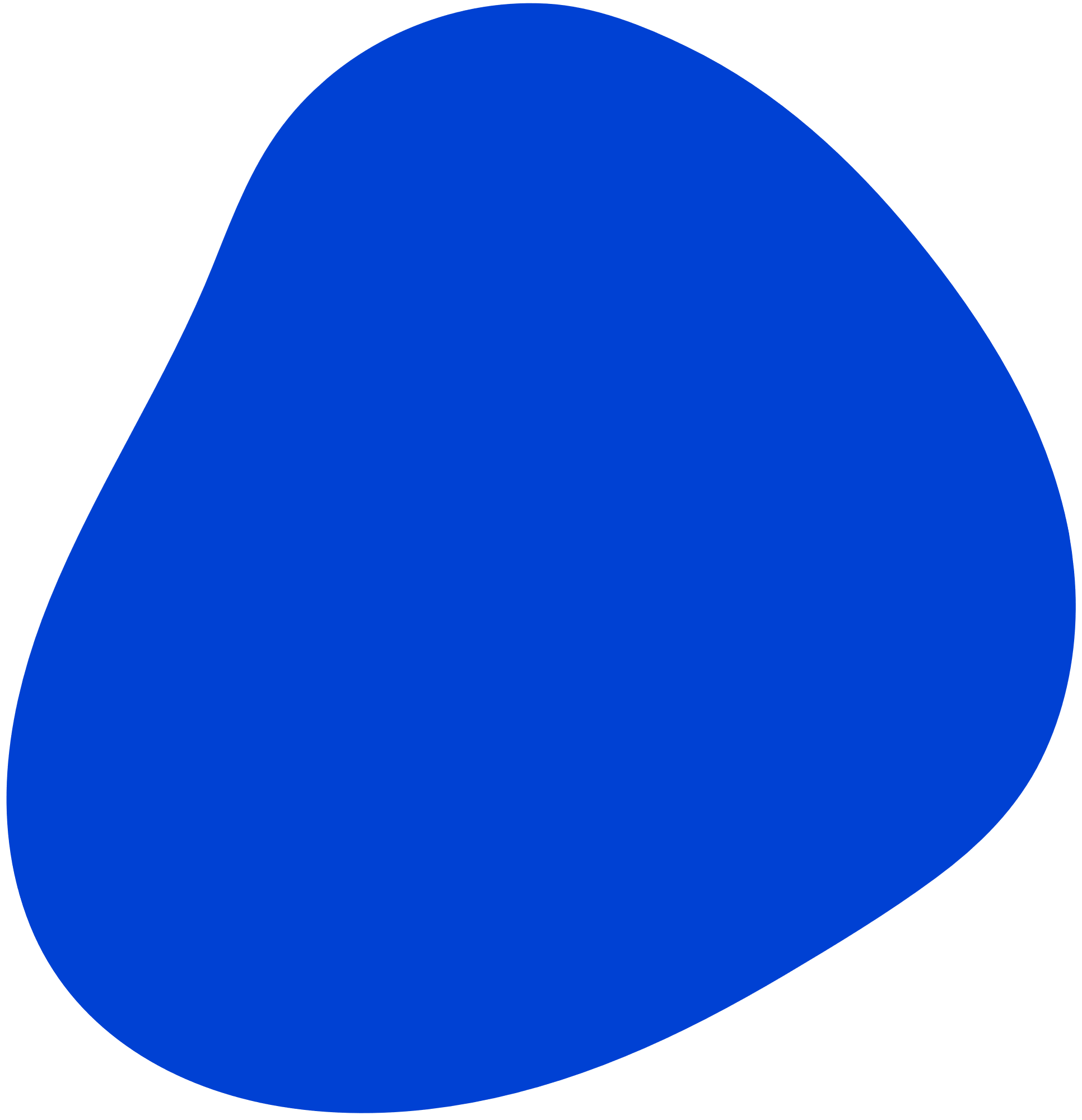 02
05
MEDIA RELATIONS
05
02
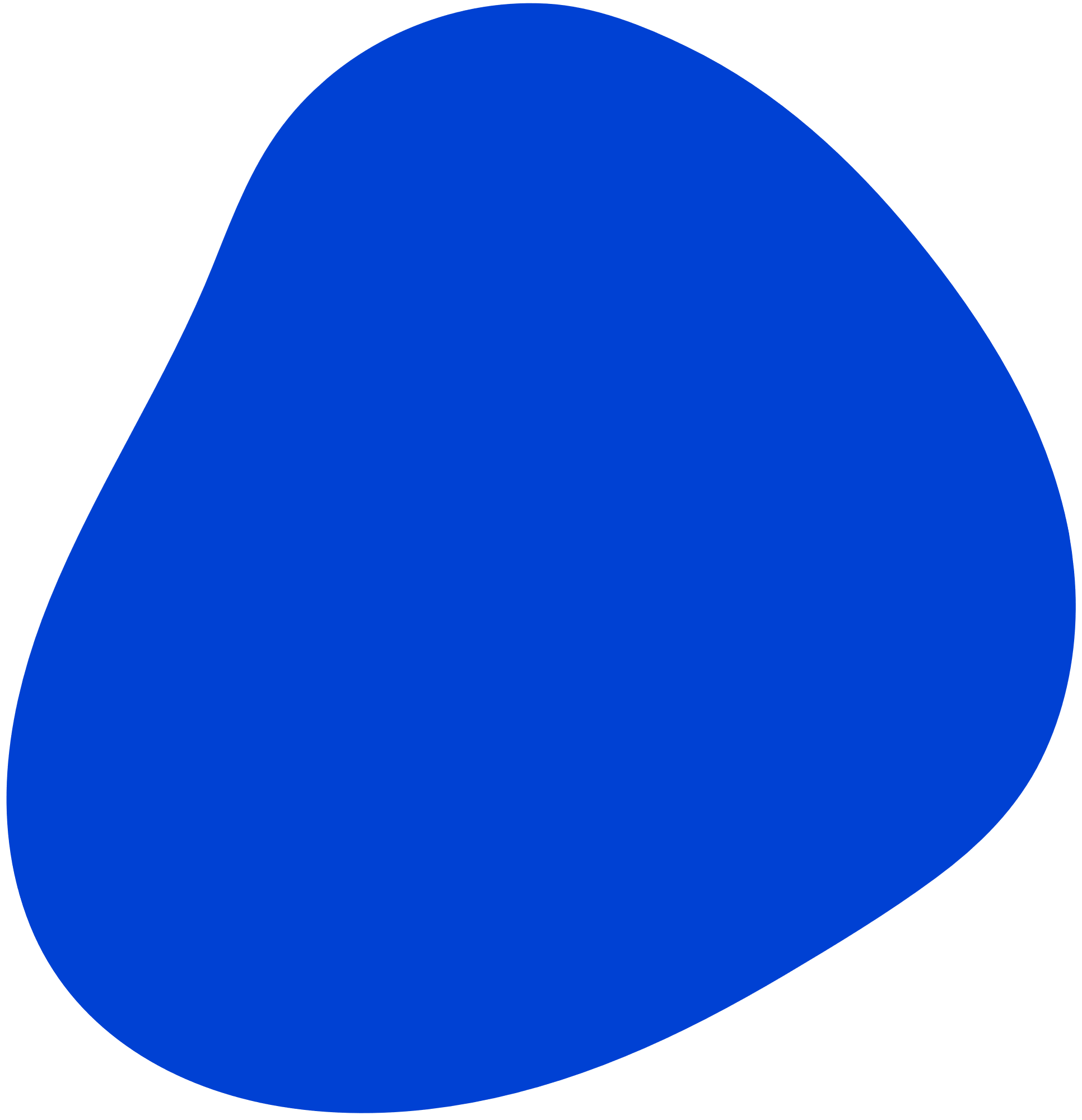 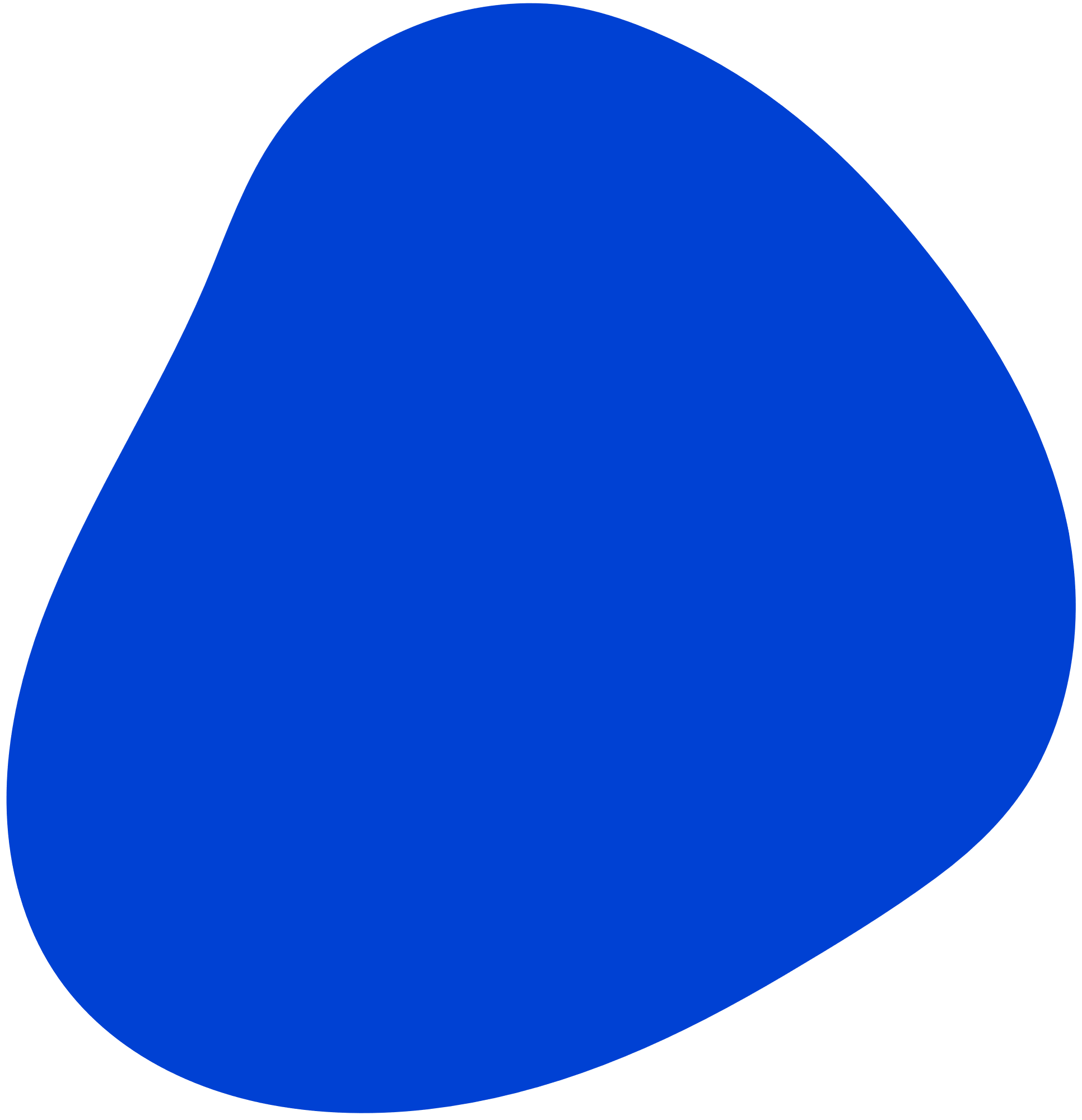 KULTURA ŻYWEGO SŁOWA
03
06
EMPLOYER BRANDING
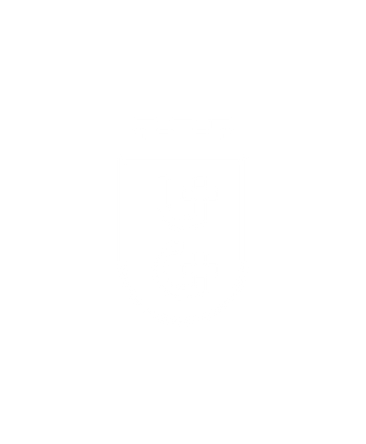 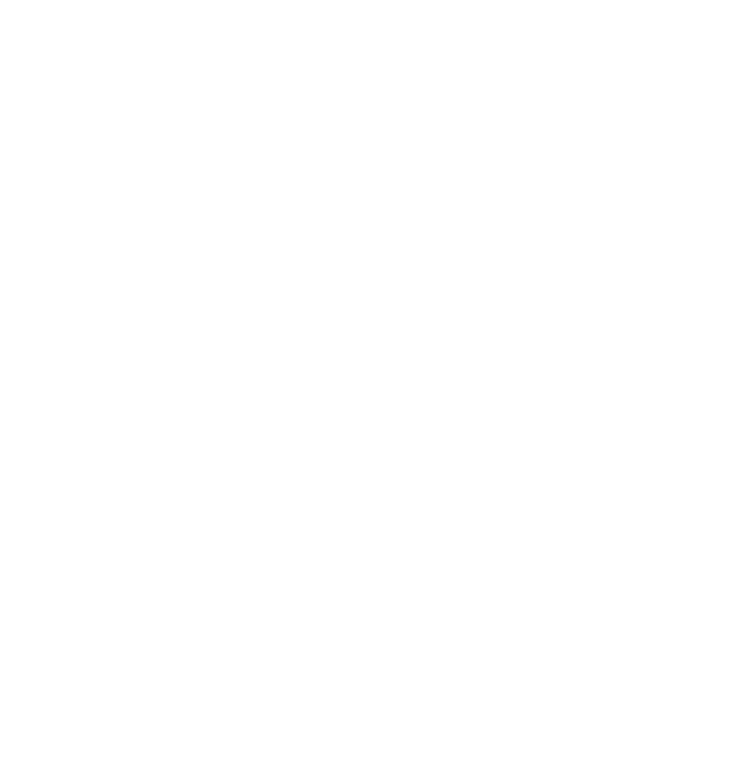 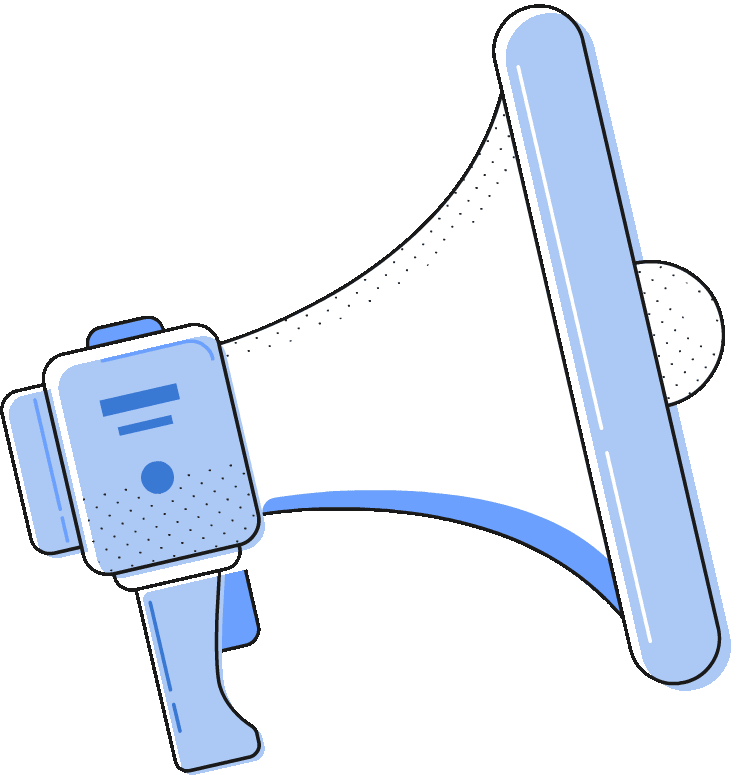 A DO TEGO...
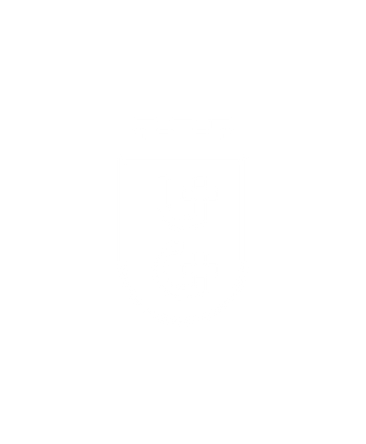 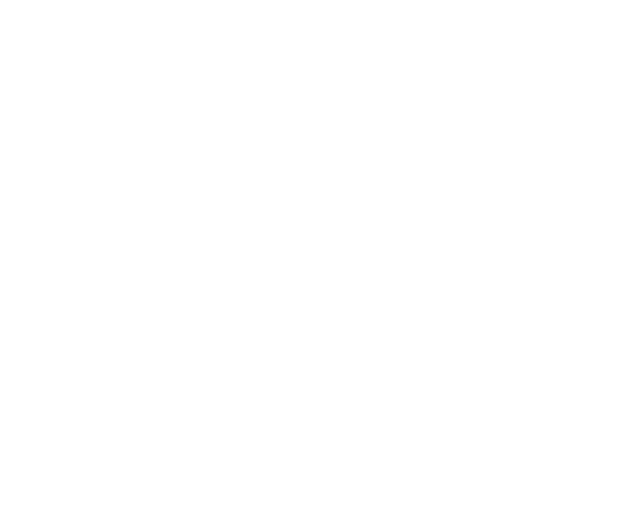 WYJAZDY
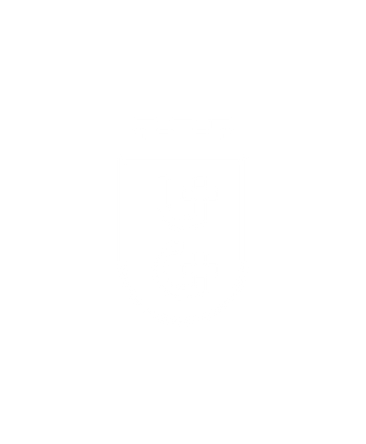 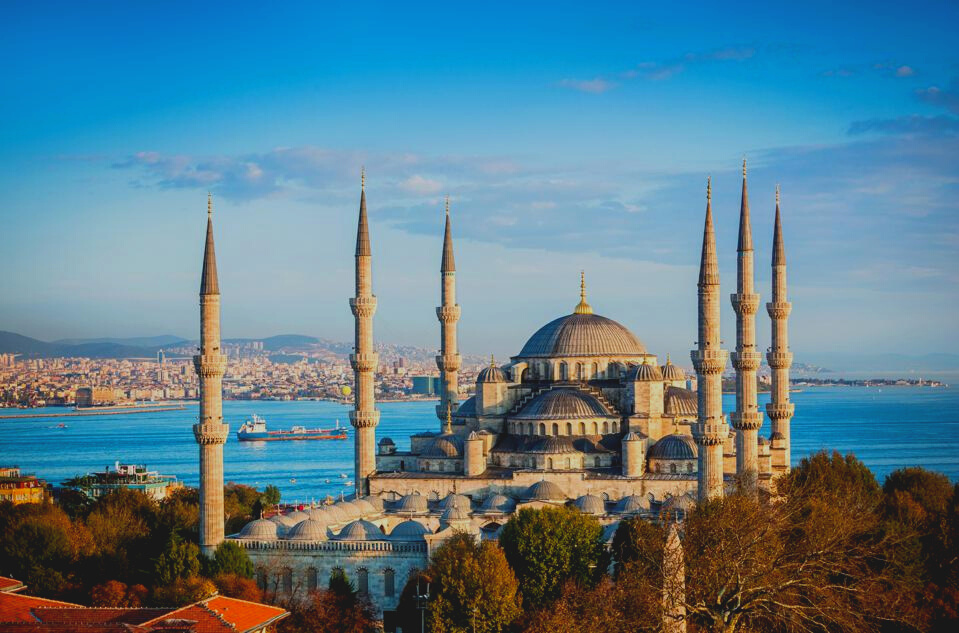 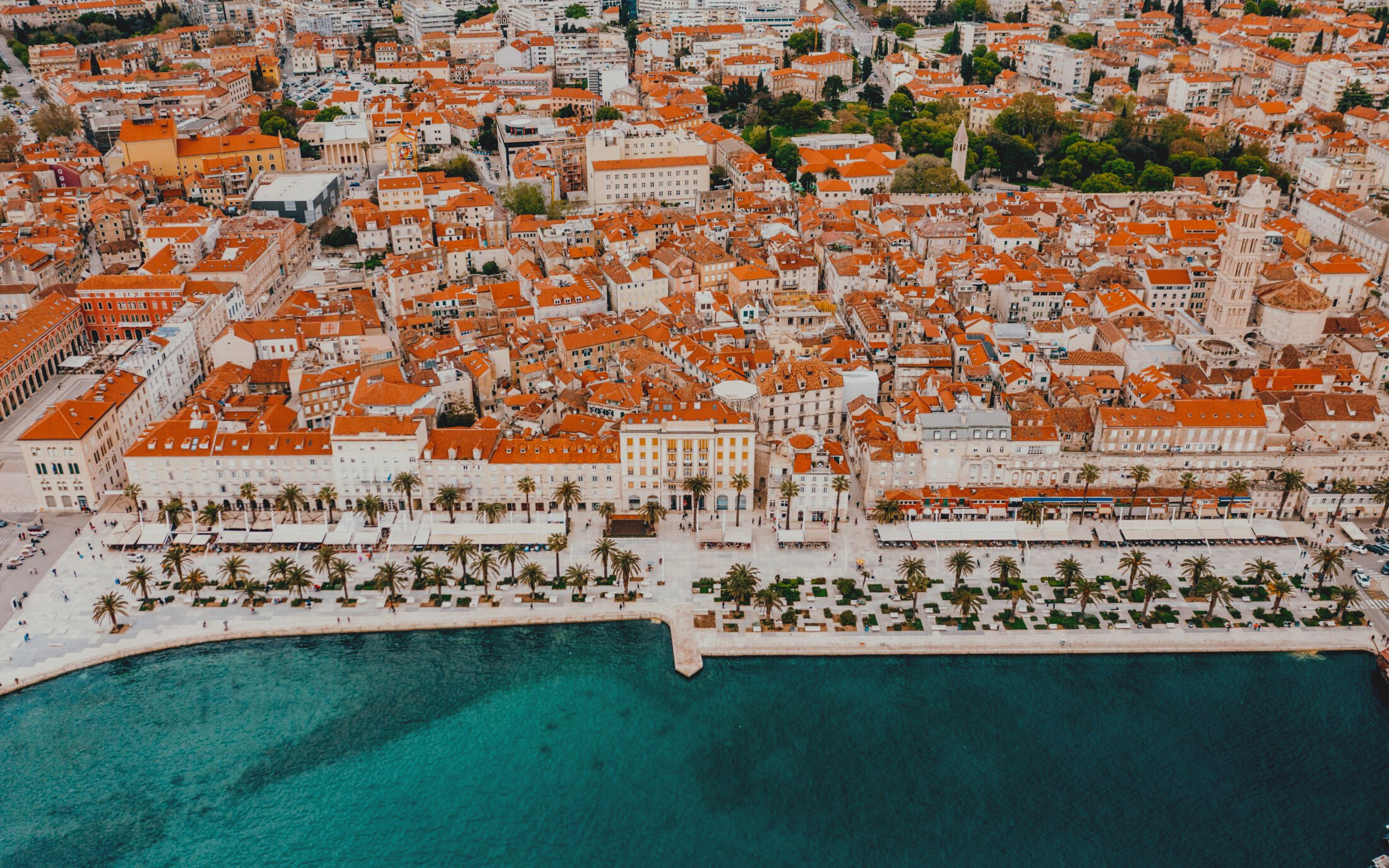 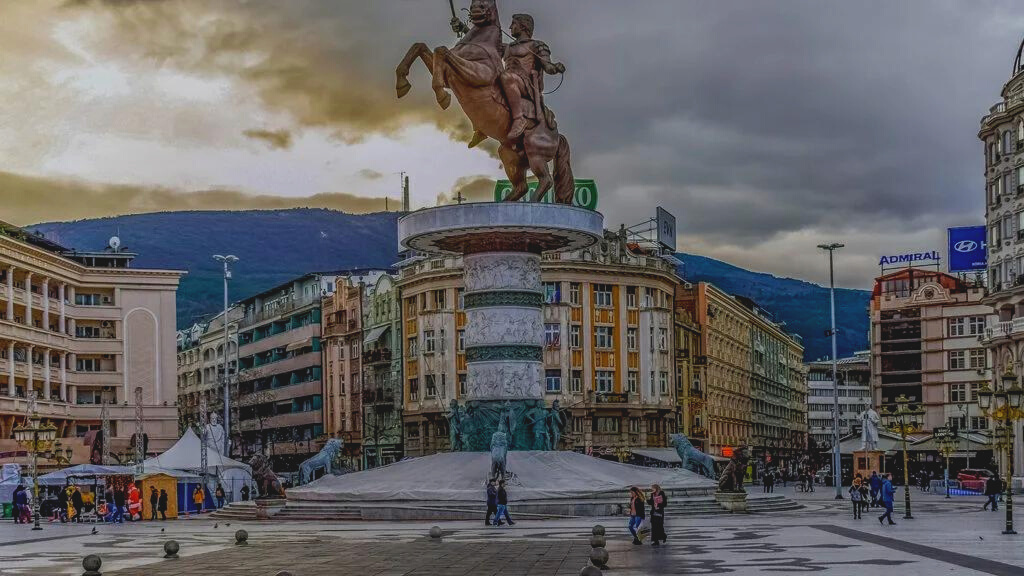 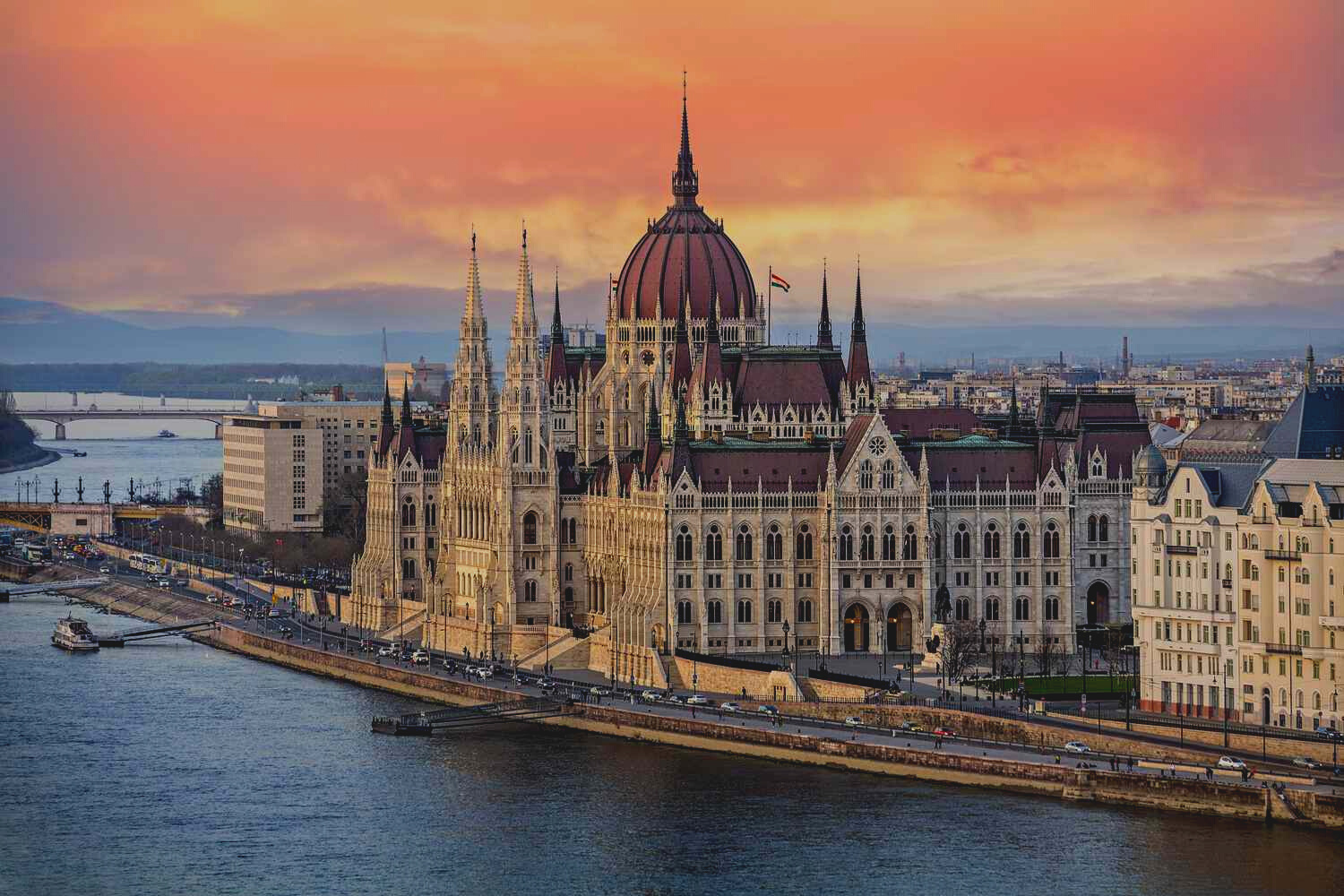 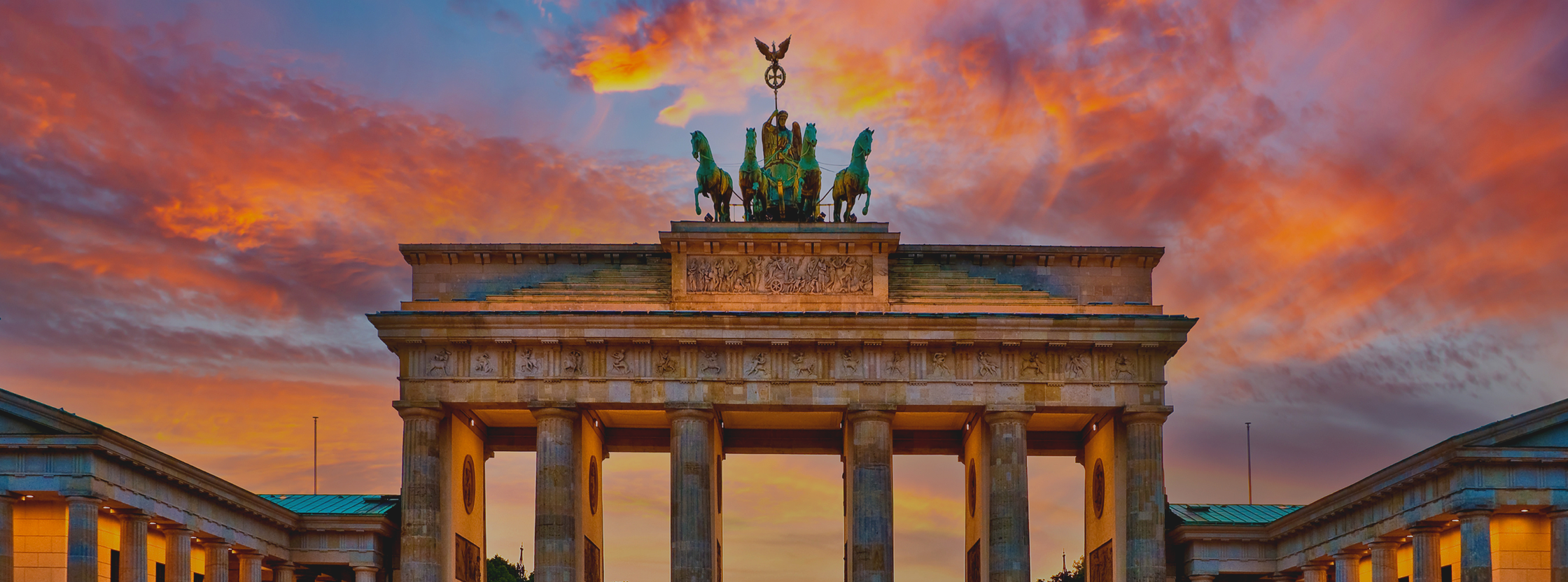 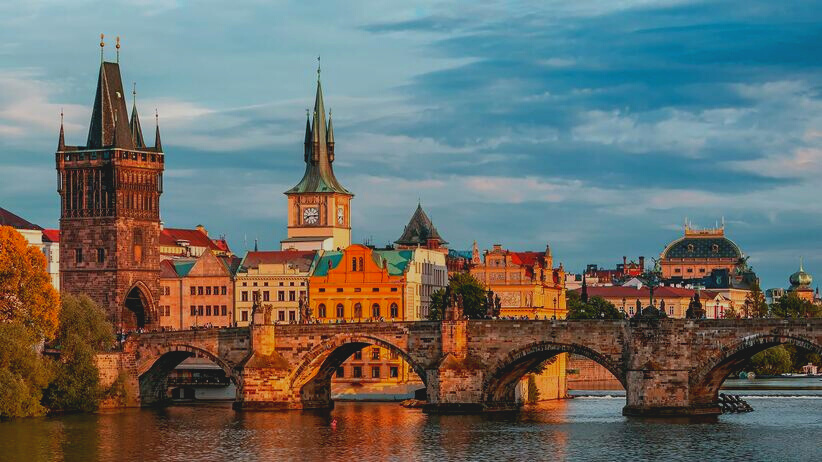 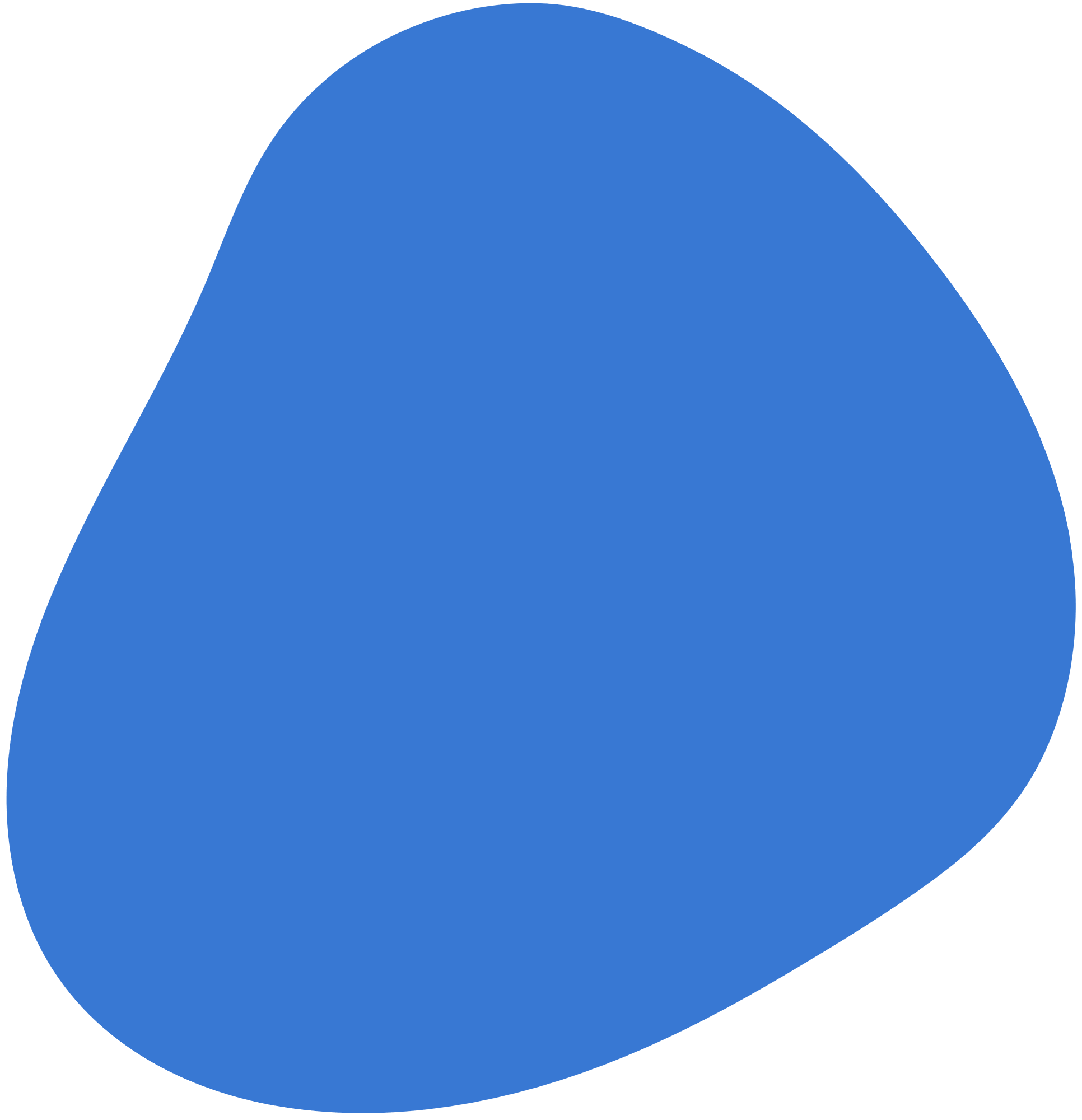 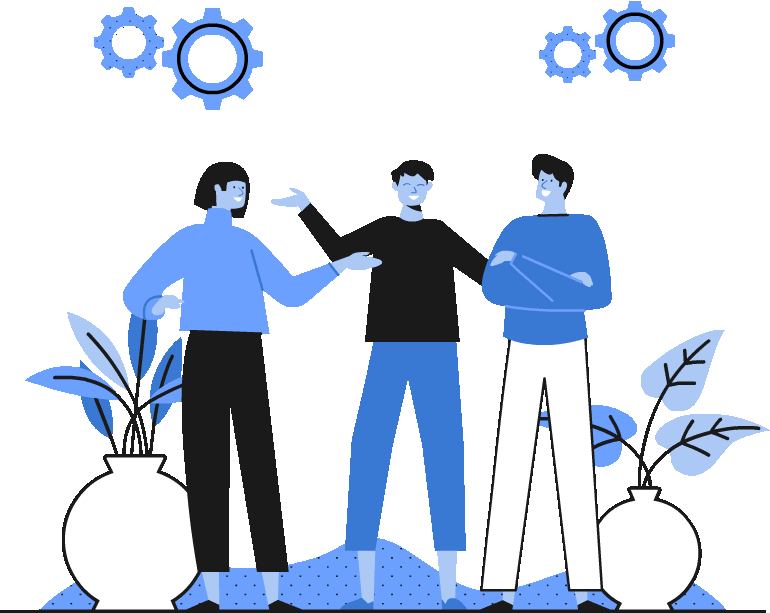 DEBATY OKSFORDZKIE
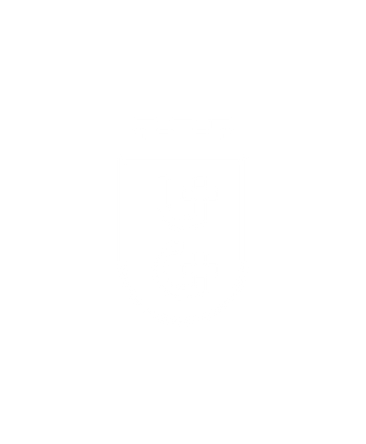 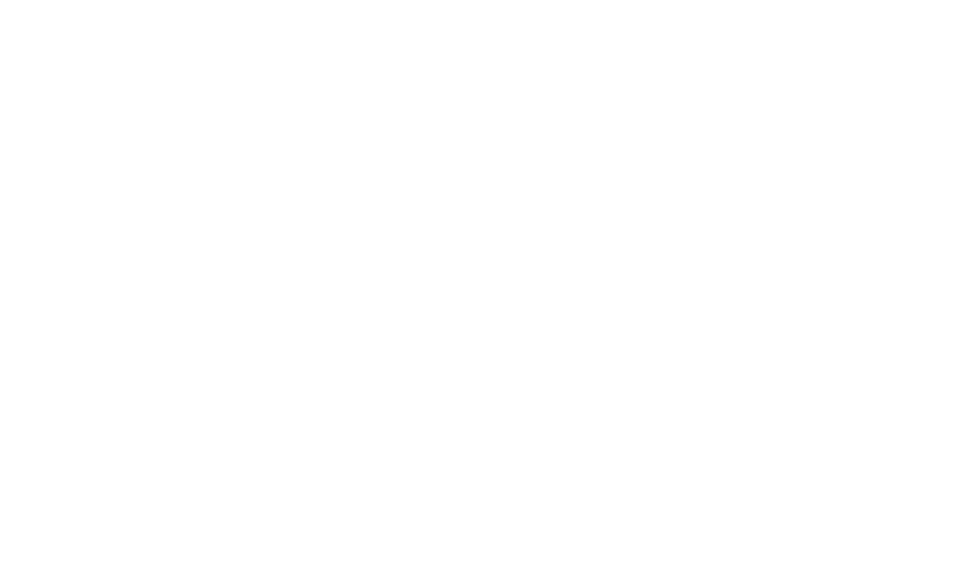 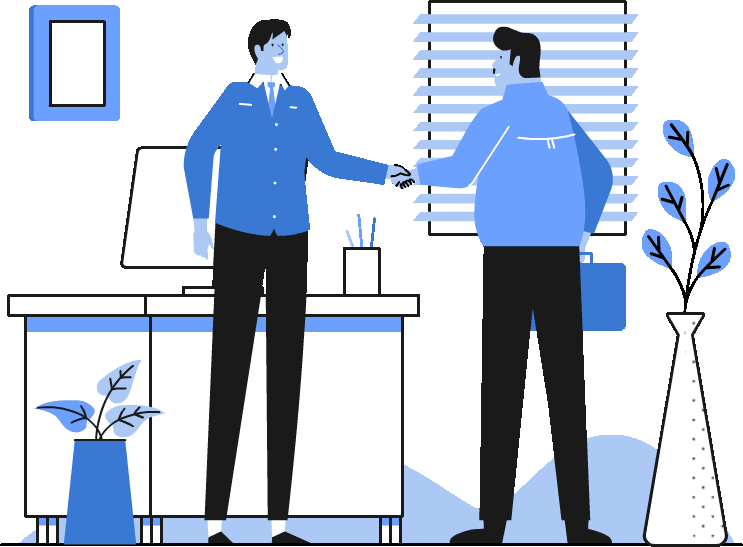 WSPÓŁPRACA
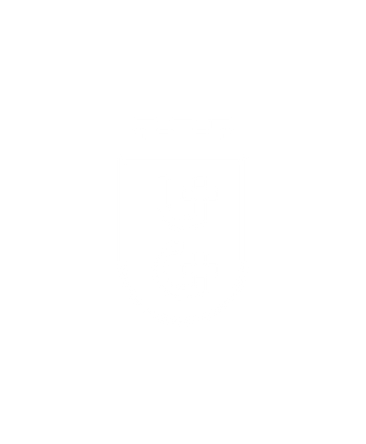 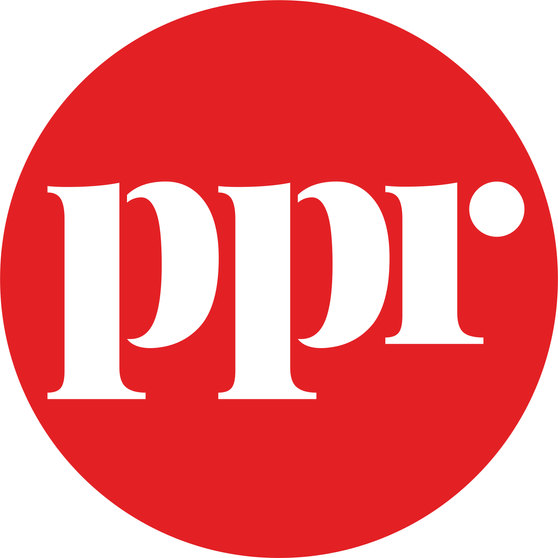 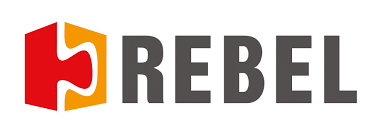 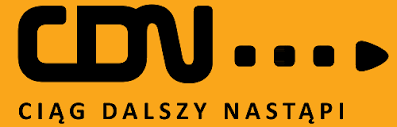 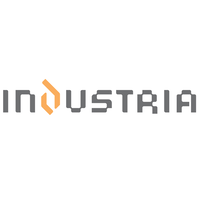 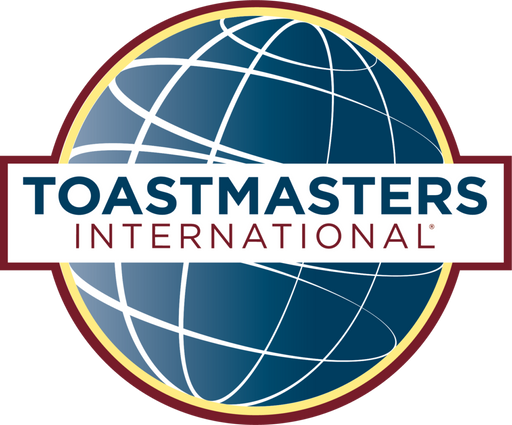 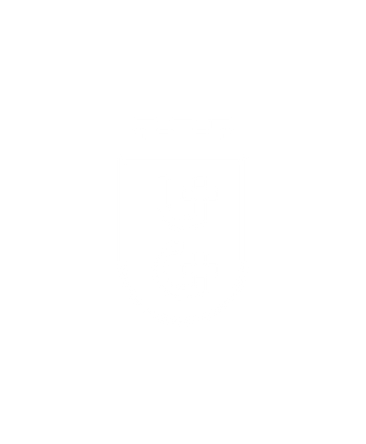 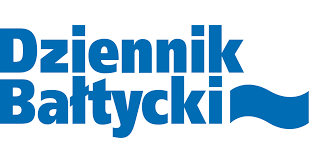 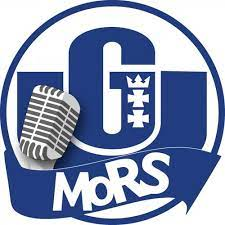 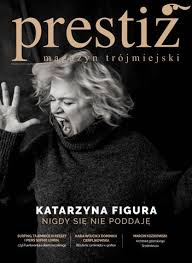 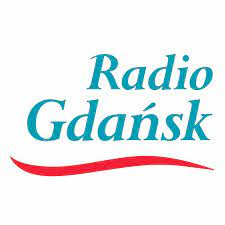 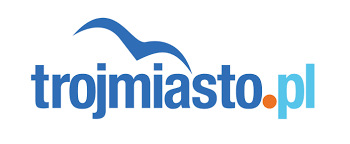 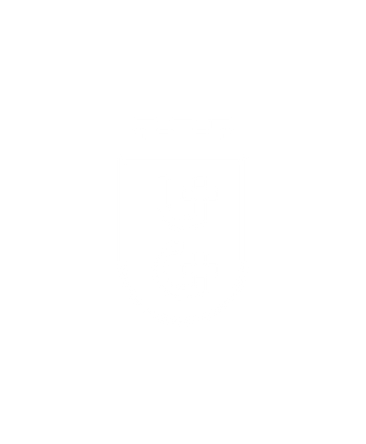 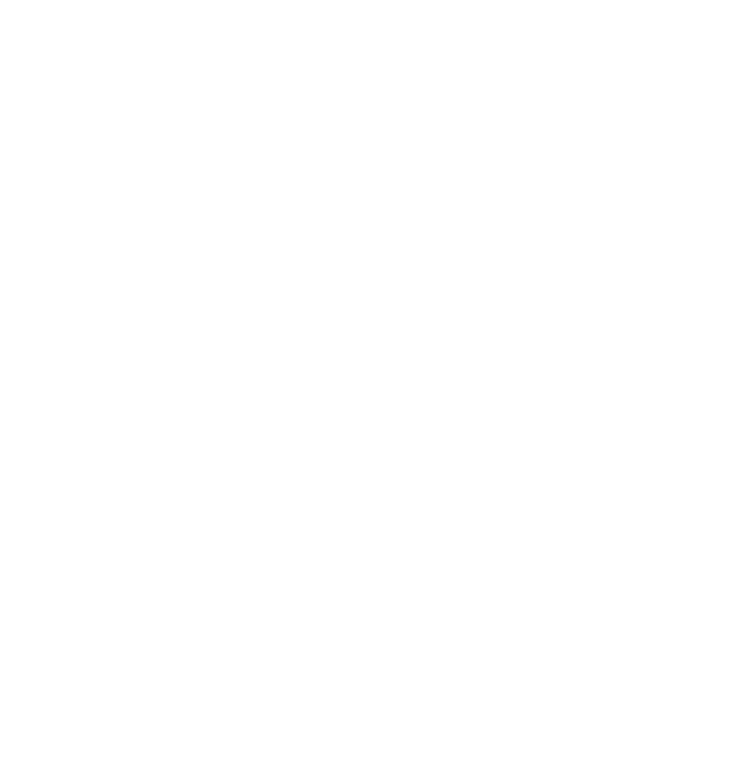 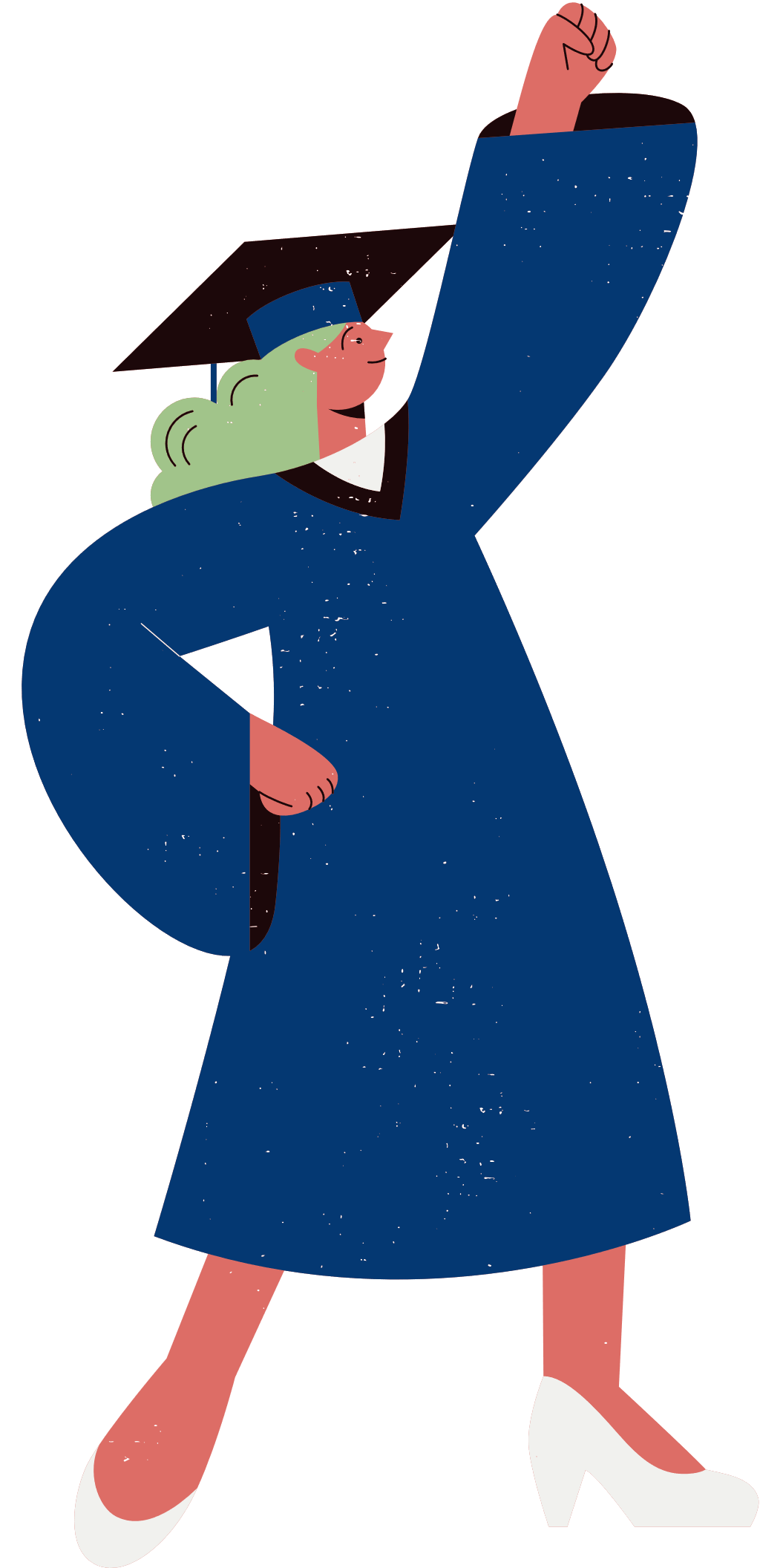 WYWIADY Z ABSOLWENTAMI
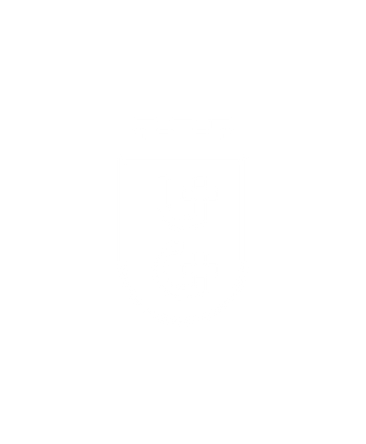 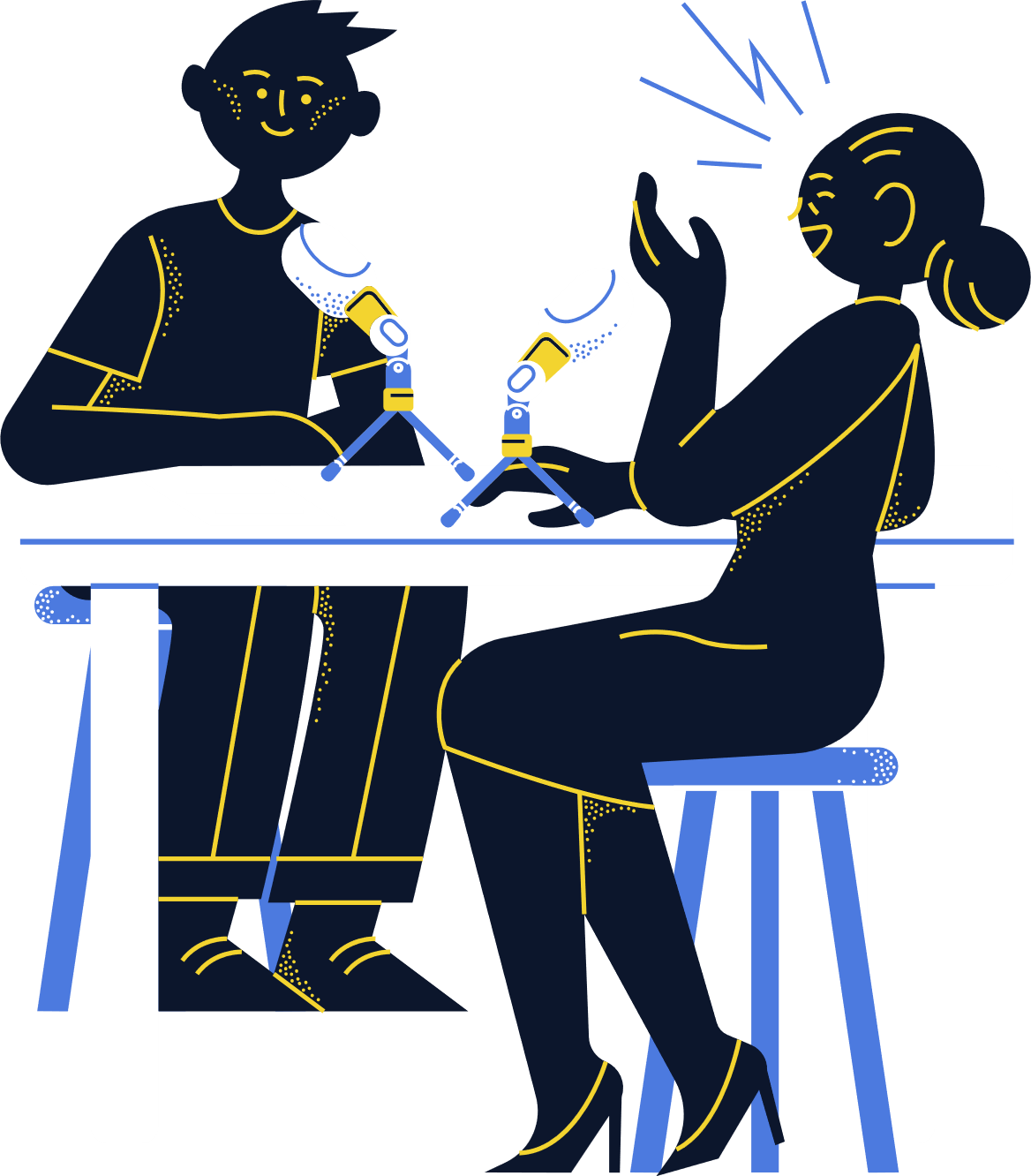 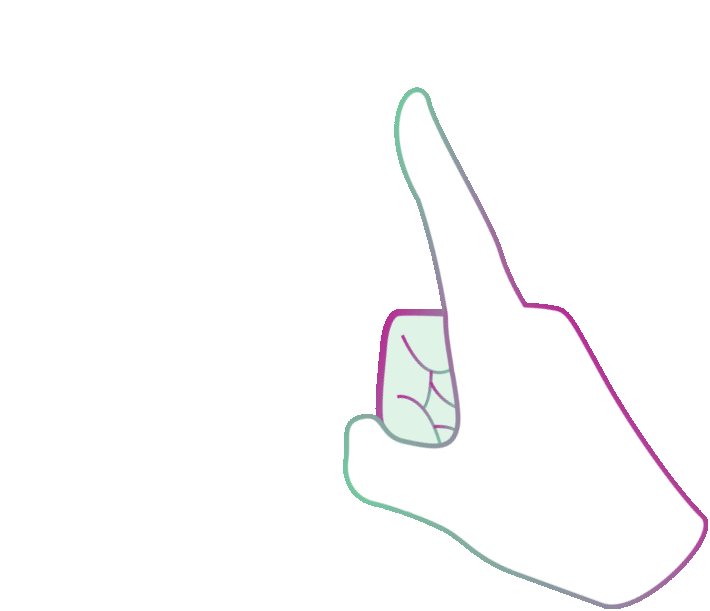 OBLICZA NOWOCZESNEGO PR. 
ROZMOWA Z IZABELĄ KRAKOWSKĄ
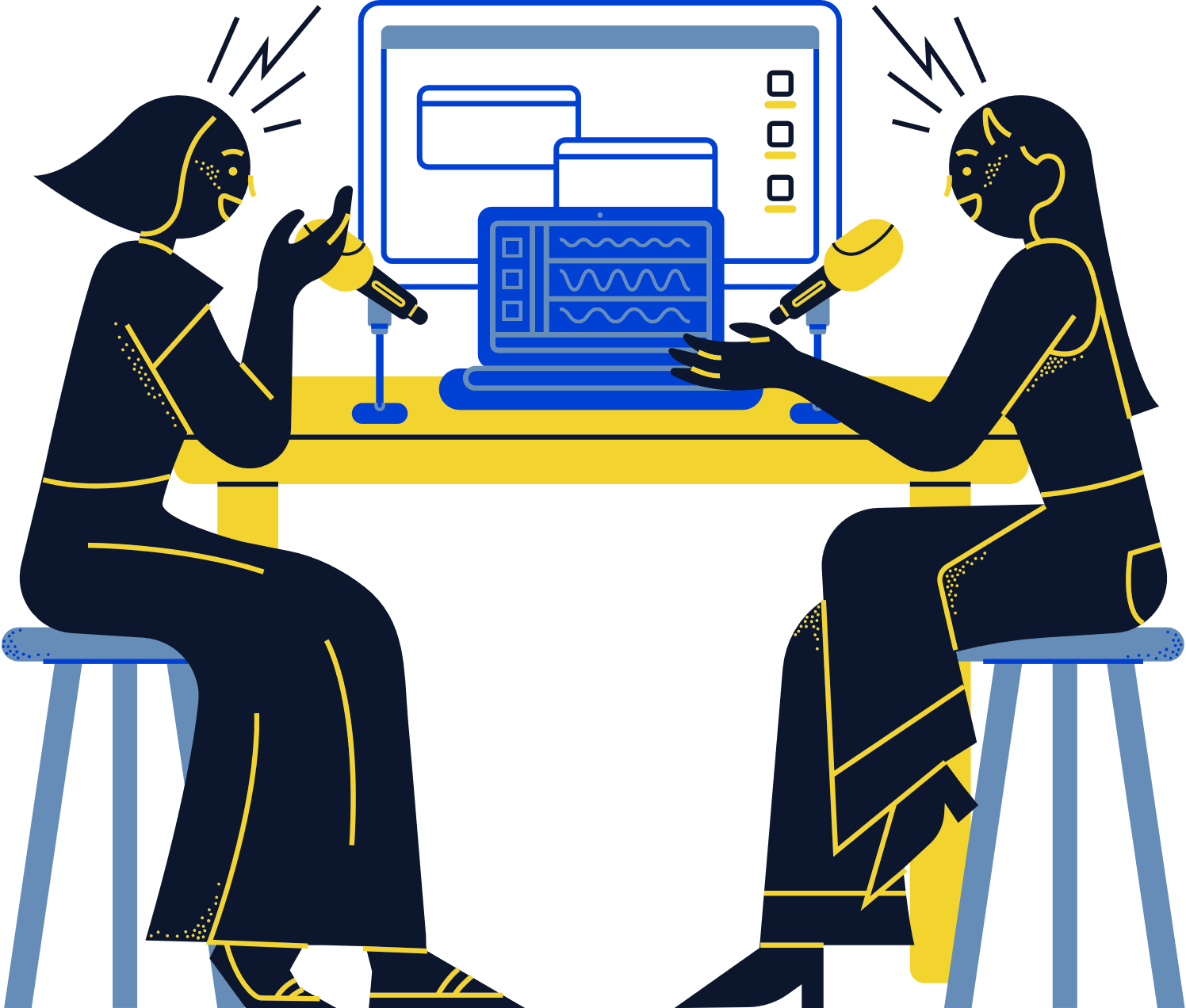 DZIENNIKARSTWO UWRAŻLIWIAJĄCE NA INNOŚĆ. ROZMOWA Z HALSZKĄ GRONEK
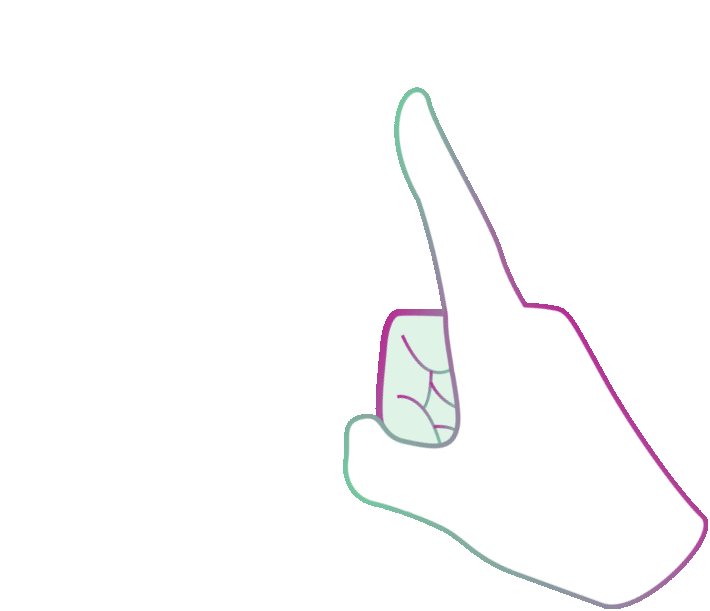 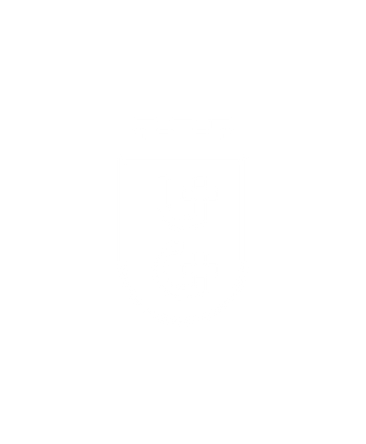 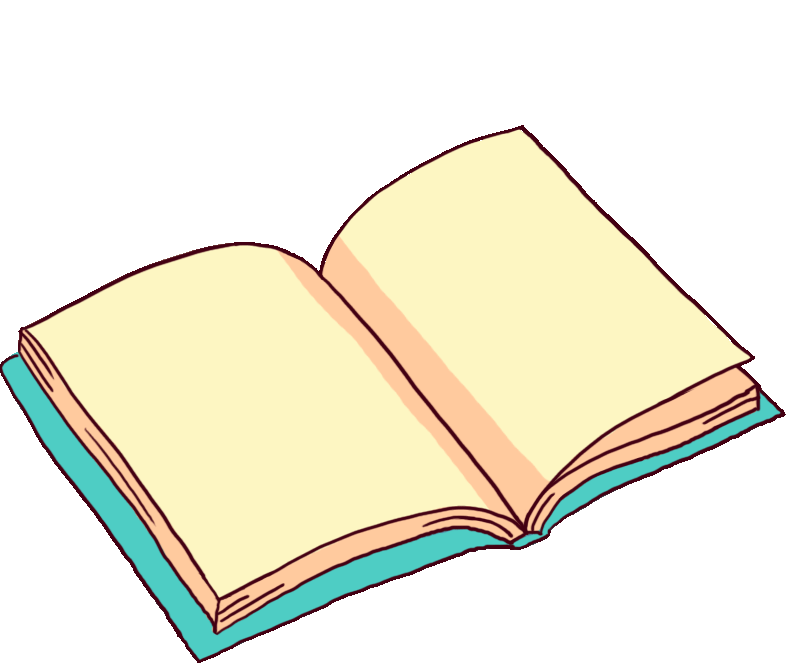 PUBLIKACJE NASZYCH STUDENTÓW
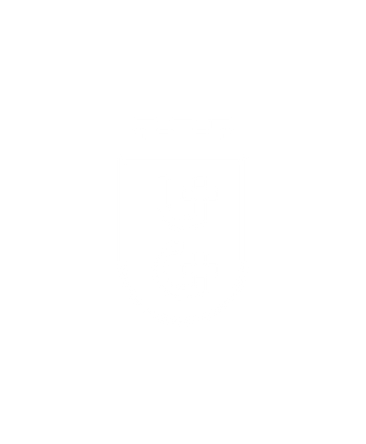 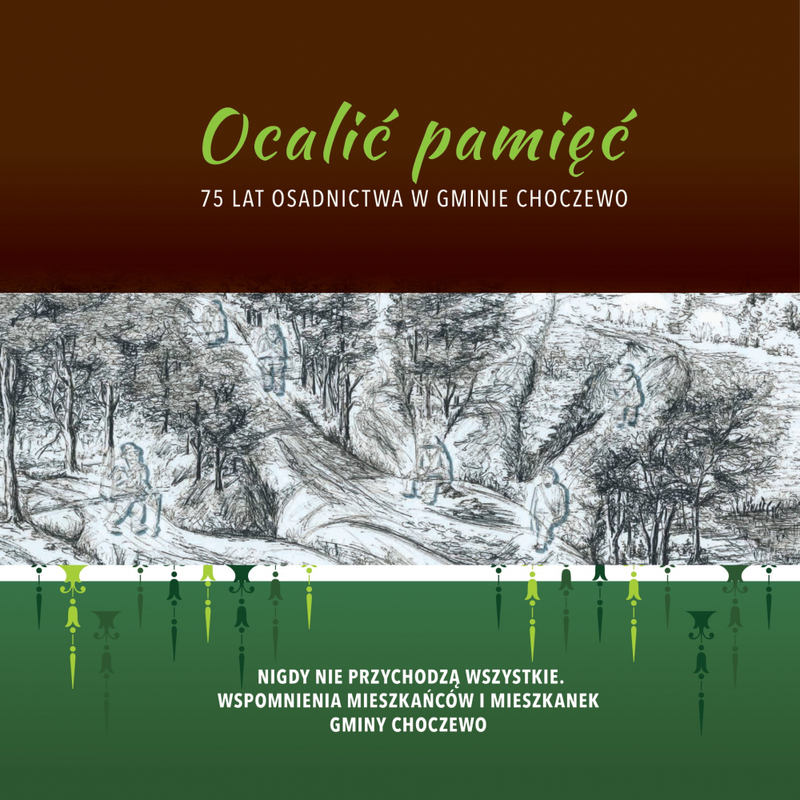 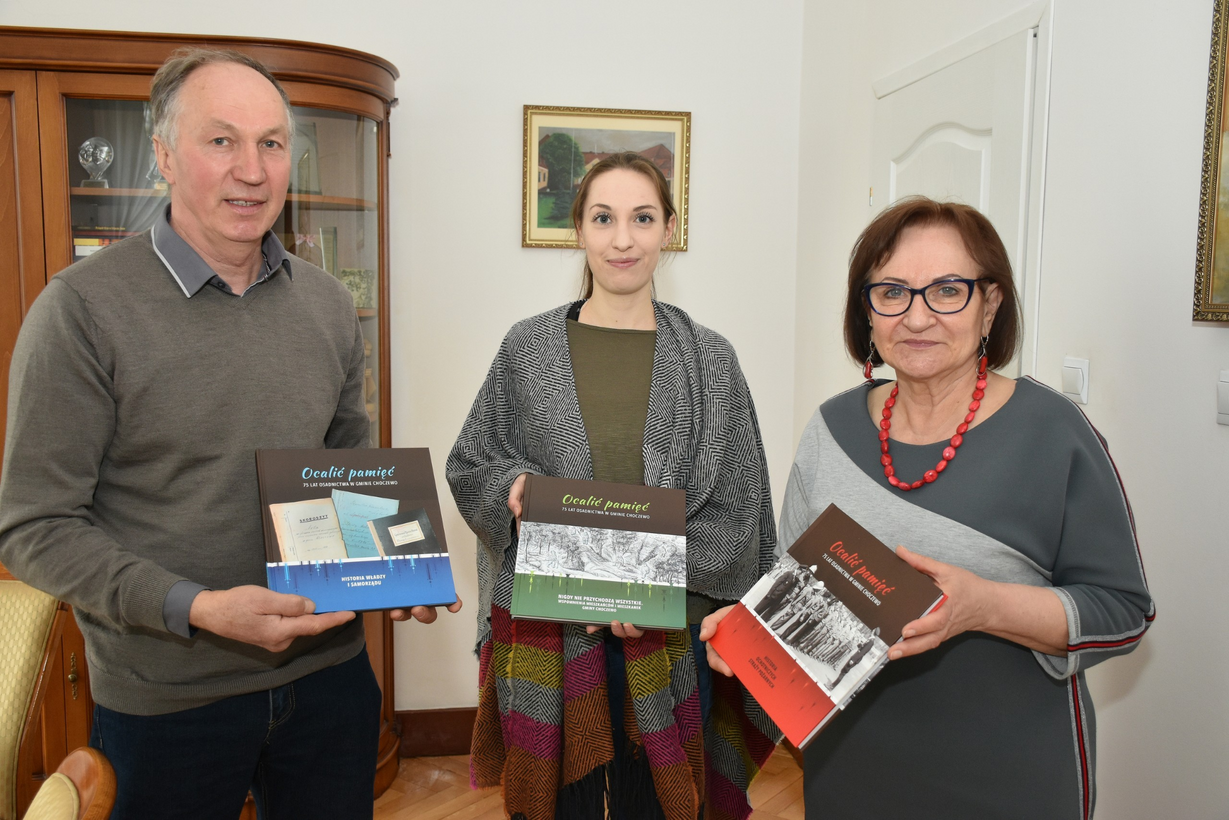 Książka „Ocalić pamięć” - zbiór wywiadów przeprowadzonych przez Panią Aleksandrę Łasińską, absolwentkę naszej specjalizacji (na zdjęciu, w środku).
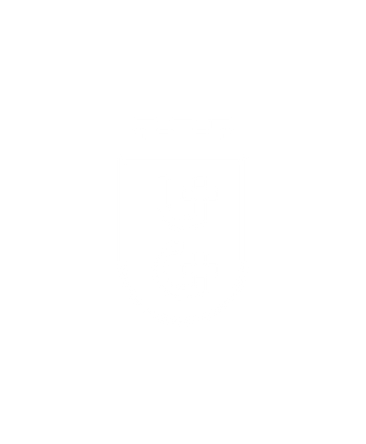 PUBLIKACJE NASZYCH STUDENTÓW
W portalu trójmisto.pl
W czasopiśmie studenckim CDN
W czasopiśmie „Prestiż”
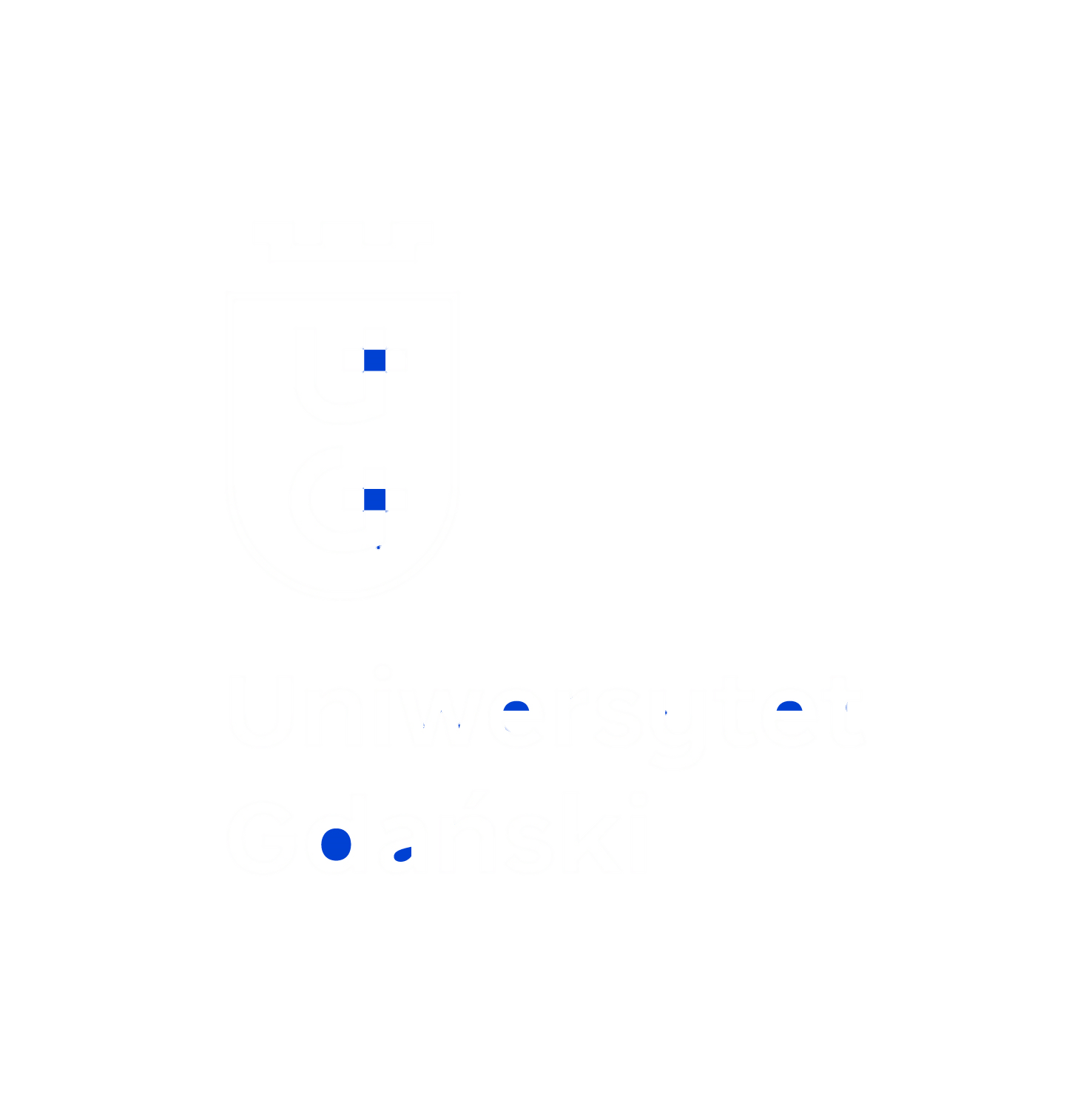 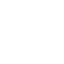 https://www.trojmiasto.pl/s/%C5%81ukasz-Rudzi%C5%84ski/?
https://cdn.ug.edu.pl/author/l-lange-080/
https://cdn.ug.edu.pl/author/keron/
https://cdn.ug.edu.pl/author/pmocka/
https://cdn.ug.edu.pl/author/kklosowska/
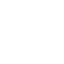 http://prestiztrojmiasto.pl/dziennikarz/szymon-kaminski
http://prestiztrojmiasto.pl/dziennikarz/halszka-gronek
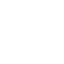 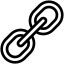 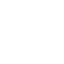 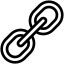 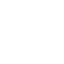 PUBLIKACJE NASZYCH STUDENTÓW
W portalu trójmisto.pl
W czasopiśmie studenckim CDN
W czasopiśmie „Prestiż”
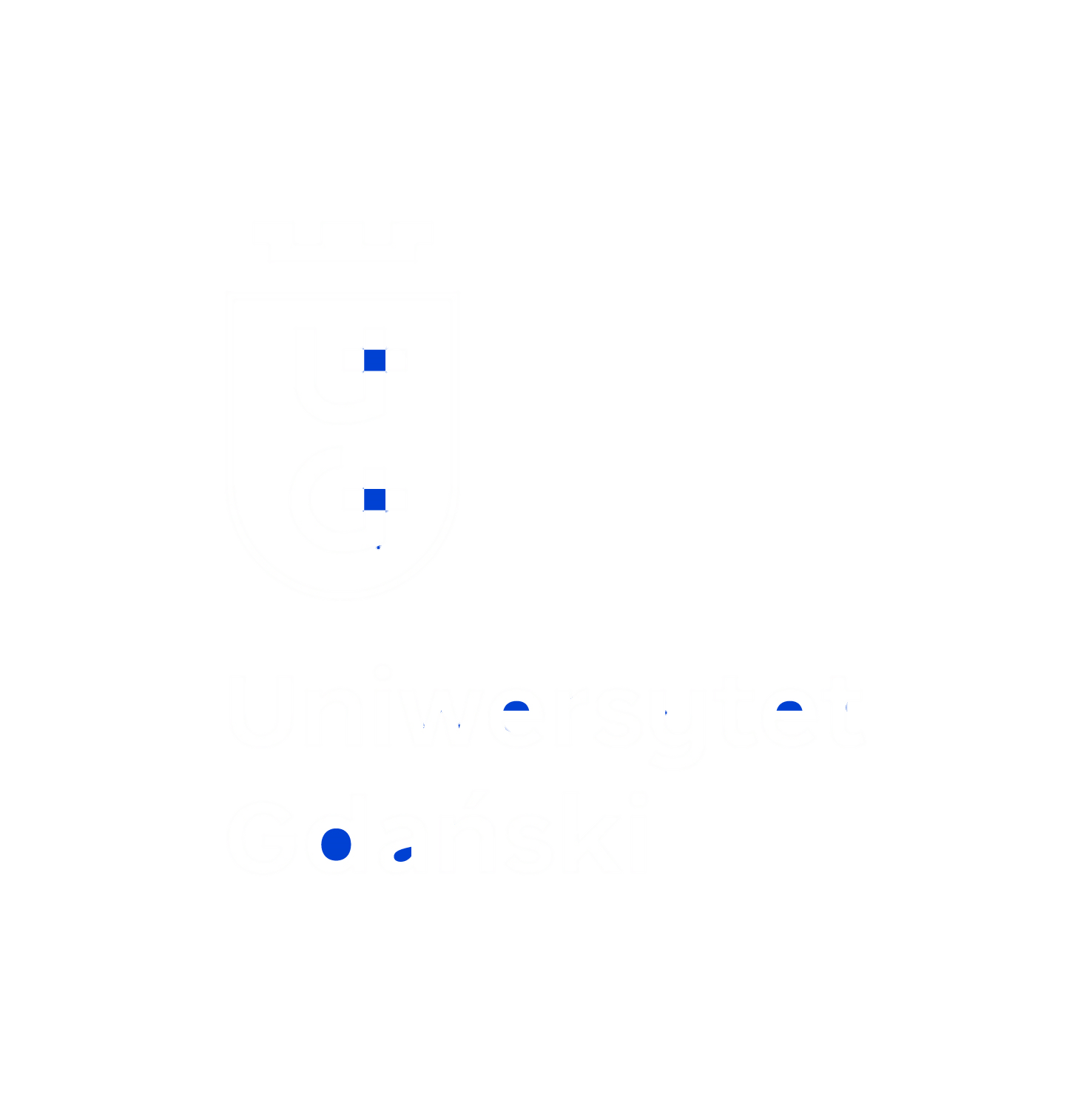 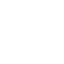 https://www.trojmiasto.pl/s/%C5%81ukasz-Rudzi%C5%84ski/?
https://cdn.ug.edu.pl/author/l-lange-080/
https://cdn.ug.edu.pl/author/keron/
https://cdn.ug.edu.pl/author/pmocka/
https://cdn.ug.edu.pl/author/kklosowska/
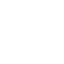 http://prestiztrojmiasto.pl/dziennikarz/szymon-kaminski
http://prestiztrojmiasto.pl/dziennikarz/halszka-gronek
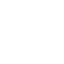 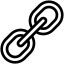 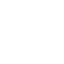 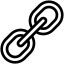 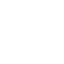 PUBLIKACJE NASZYCH STUDENTÓW
W portalu trójmisto.pl
W czasopiśmie studenckim CDN
W czasopiśmie „Prestiż”
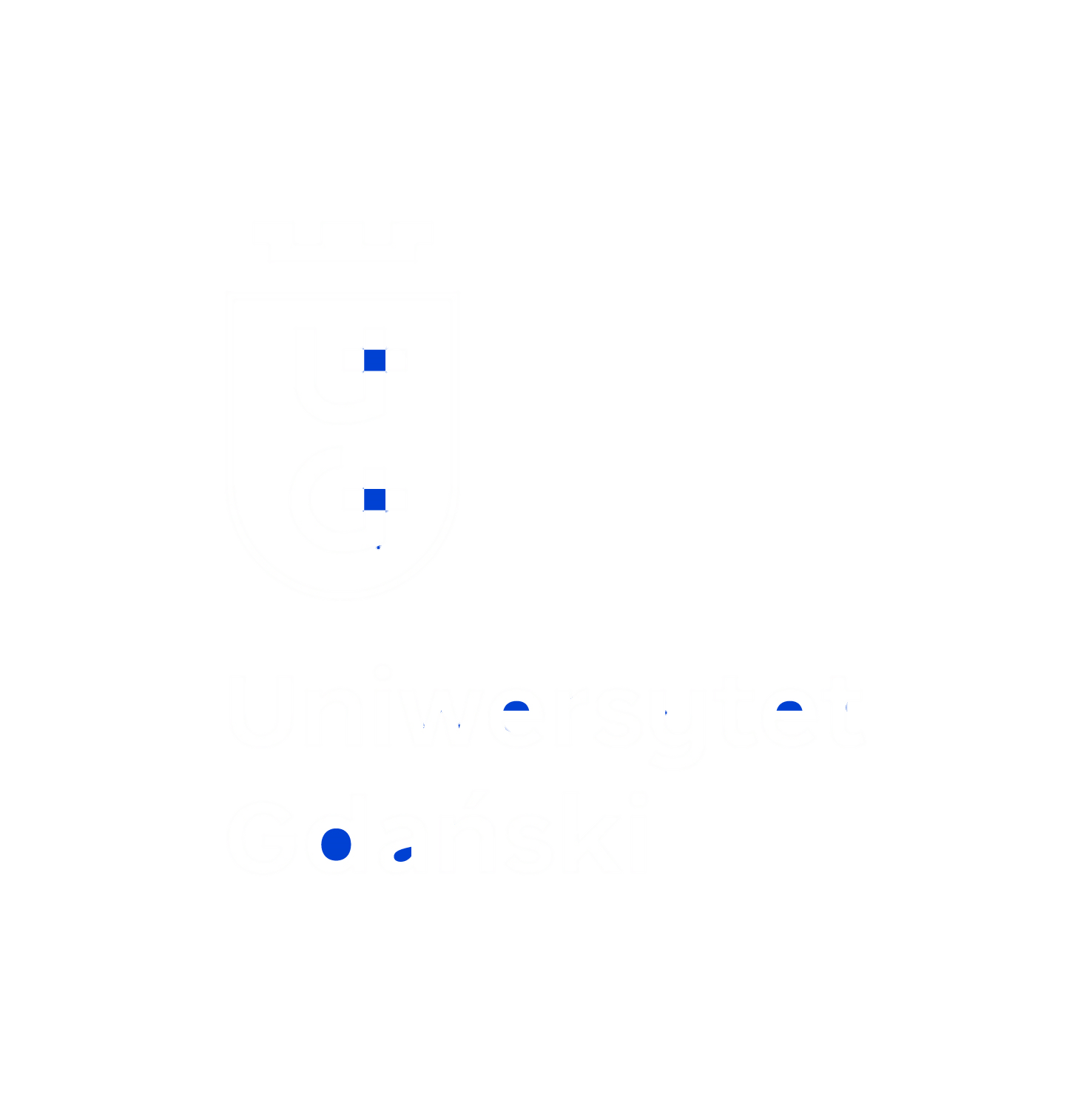 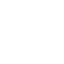 https://www.trojmiasto.pl/s/%C5%81ukasz-Rudzi%C5%84ski/?
https://cdn.ug.edu.pl/author/l-lange-080/
https://cdn.ug.edu.pl/author/keron/
https://cdn.ug.edu.pl/author/pmocka/
https://cdn.ug.edu.pl/author/kklosowska/
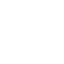 http://prestiztrojmiasto.pl/dziennikarz/szymon-kaminski
http://prestiztrojmiasto.pl/dziennikarz/halszka-gronek
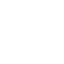 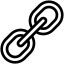 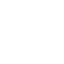 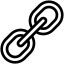 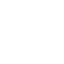 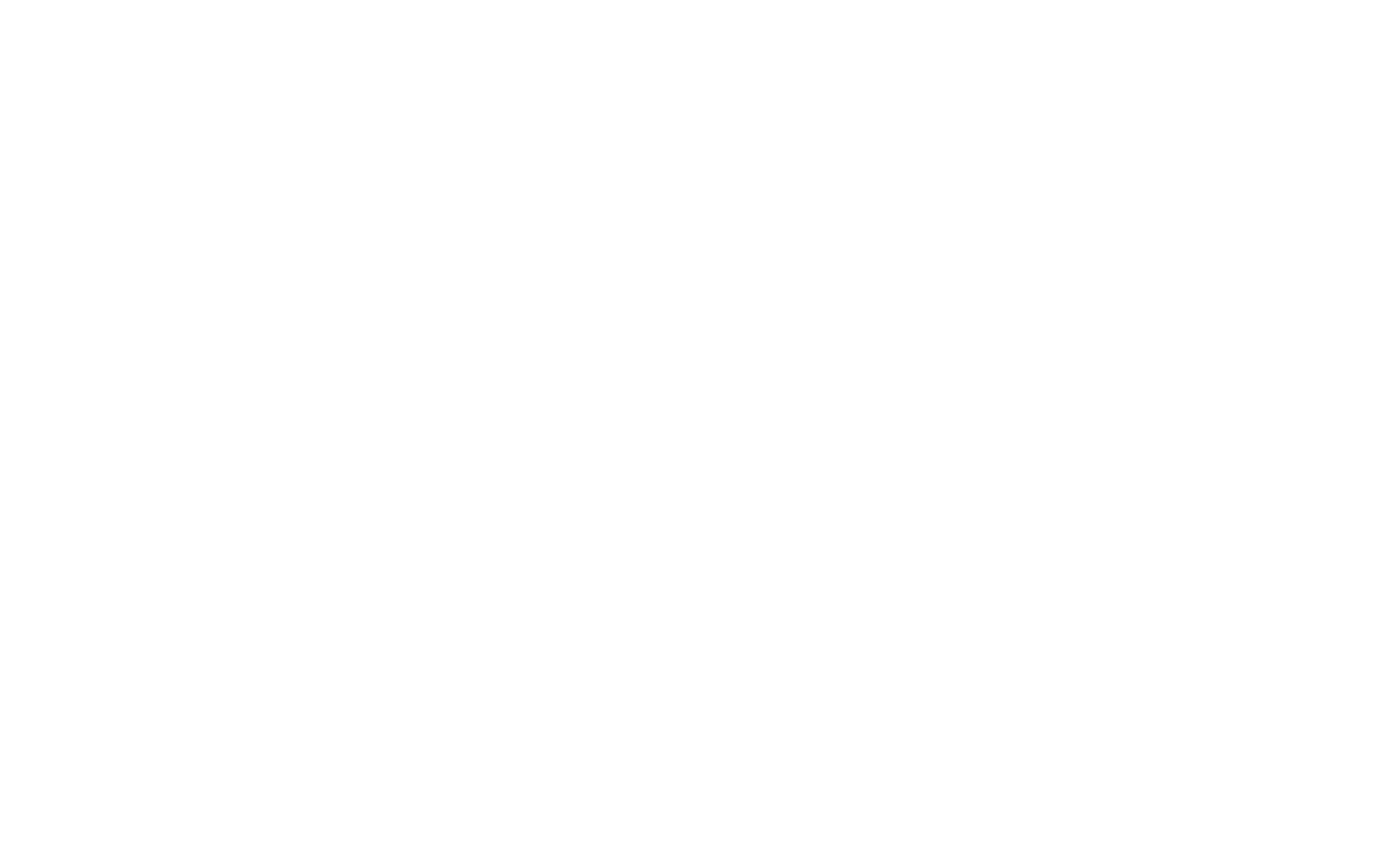